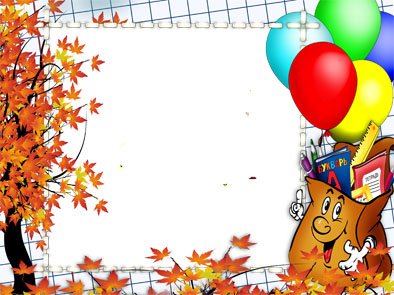 Вас вітає Великоклецьківський нвк!
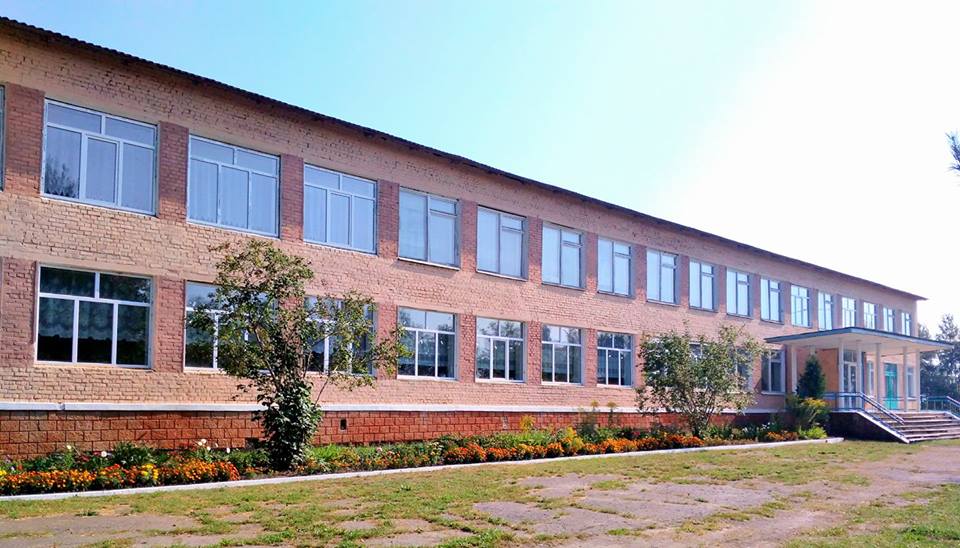 Школа – це майстерня, де формується думка підростаючого покоління, треба міцно тримати її в руках, якщо не хочеш випустити з рук майбутнє.                                         А. Барбюс
Наш принцип: самі вирішили - самі зробили – самі відповідаємо.
Наш девіз: Бережіть собори власних душ!
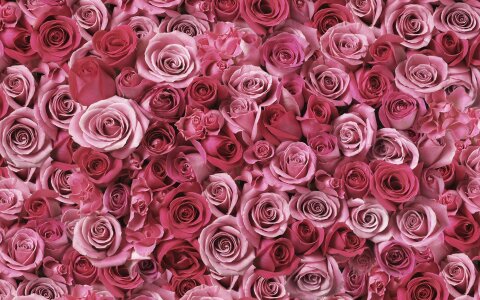 Презентація лідера 
учнівського самоврядування
Презентація лідера учнівського самоврядування
Будьмо знайомі:
Літвинчук Марія Сергіївна.
Учениця 11 класу Великоклецьківського НВК
Голова учнівського самоврядування з 2016 року
Учасниця районних (та 1 раз обласних) олімпіад. Неодноразово займала I, II та III місця.
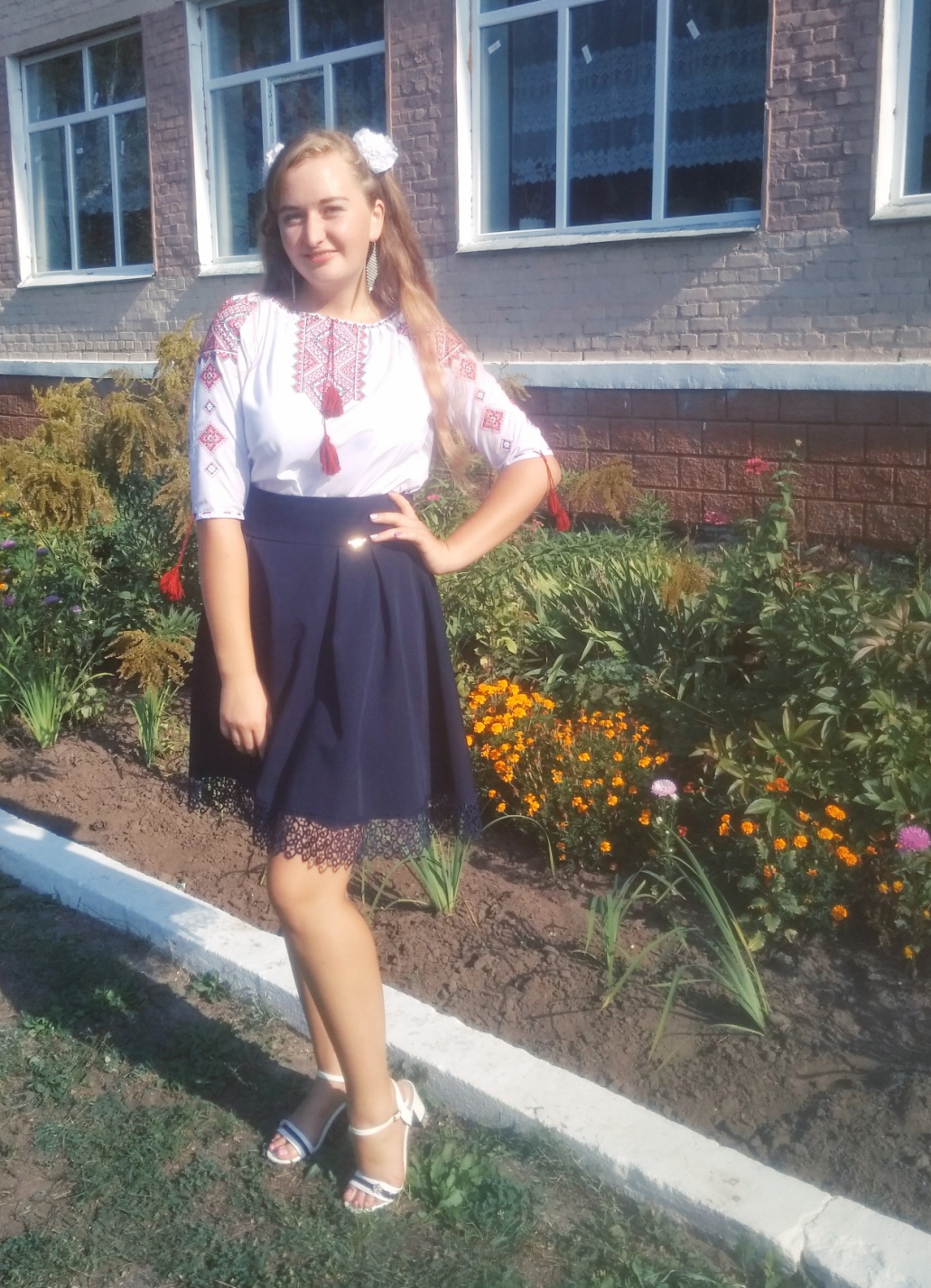 Трішки про мене:
Стараюсь також приймати активну участь і в розважальних виступах, вечорах, виставах.
Мрію успішно скласти ЗНО та в майбутньому принести користь свої державі у якості журналіста або вчителя(на жаль ще невизначилась
Мої хобі: слухати музику, читати книги та писати вірші (друкувалася у збірці “Підсніжники Межиріччя” та районній газеті).
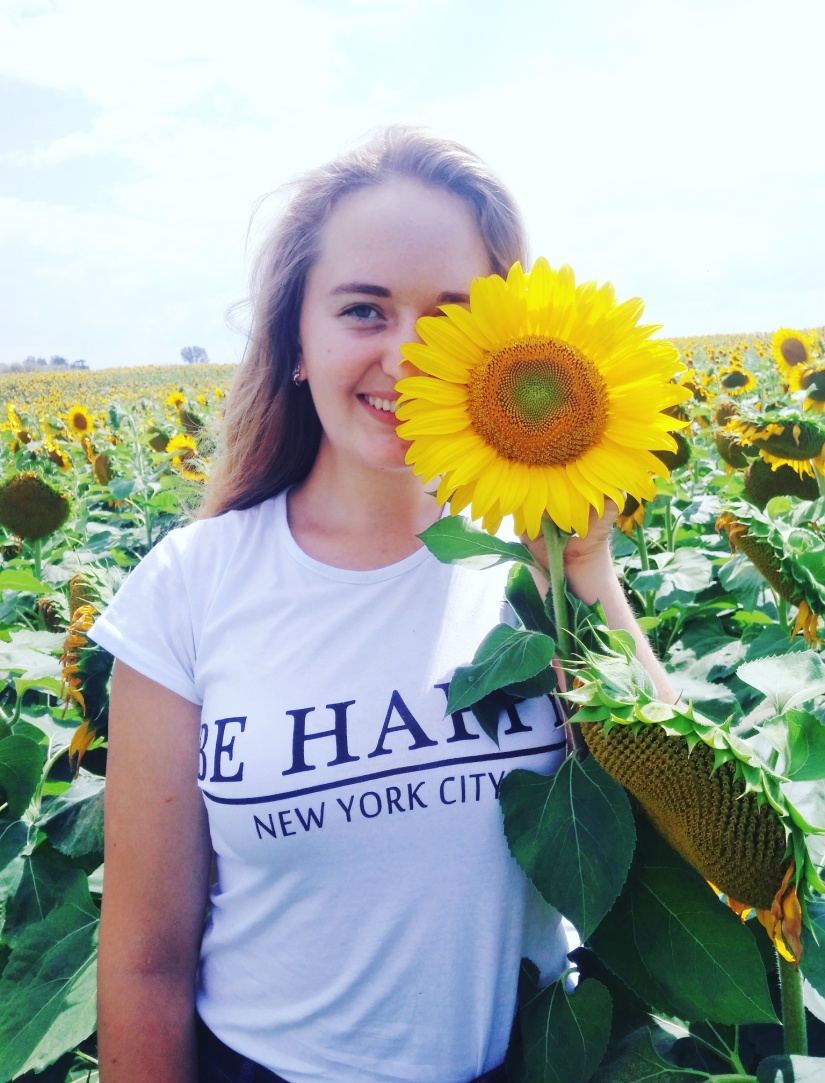 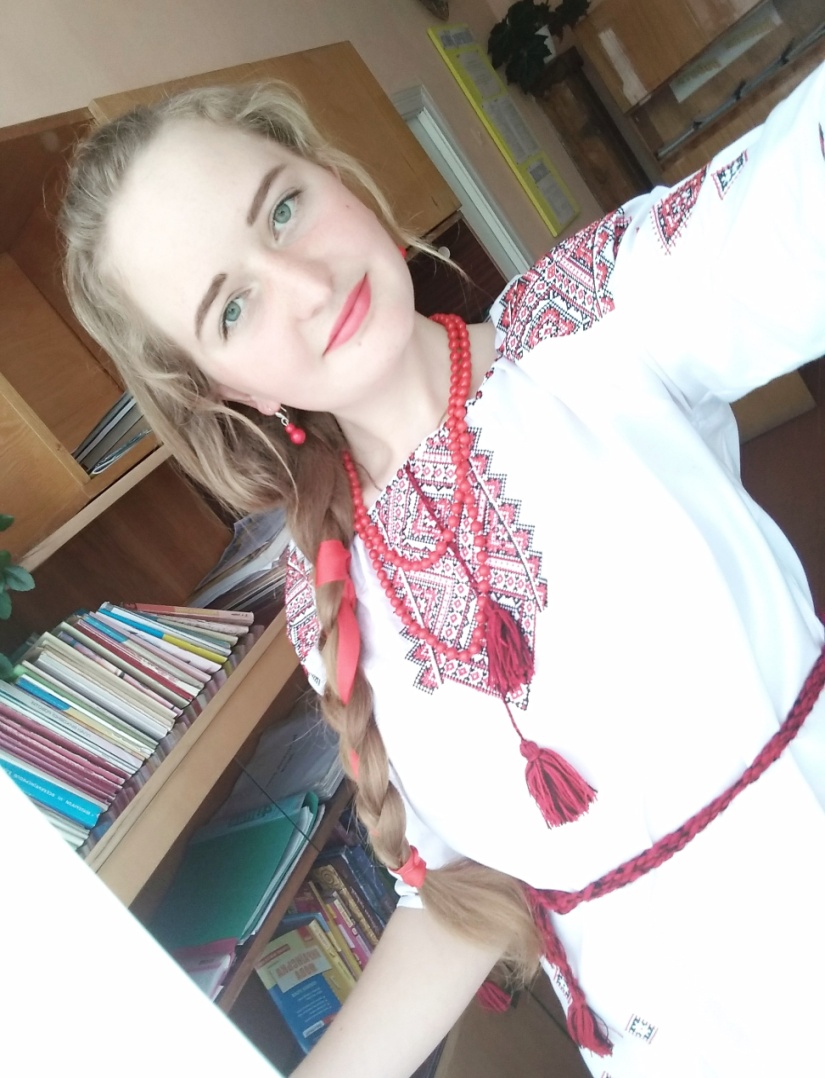 Тішать успіхи обдарованих дітей та результати роботи їх учителівПризери 2017 року
Літвинчук Марія:
 ІІІ м. - українська мова 
ІІ місце - історія
І м. - конкурс ім. П.Яцика 
І м. - конкурс  читців-декламаторів ім. Т.Шевченка
Сиротюк Катерина-
учениця 11 класу :
ІІІ м. – українська мова,
ІІ м. - конкурс ім. П.Яцика.
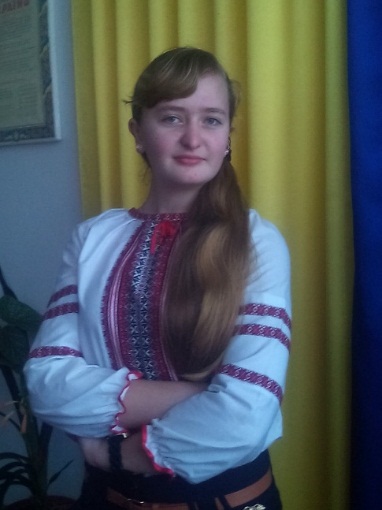 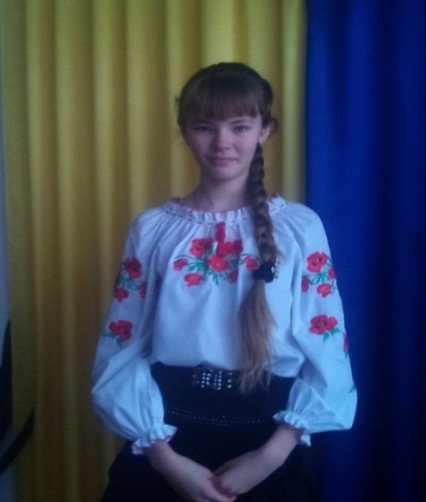 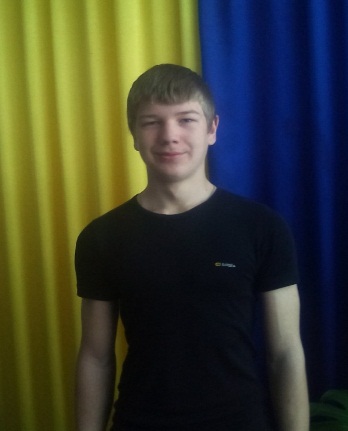 Сиротюк Олександр учень10 класу зайняв ІІ місце з географії
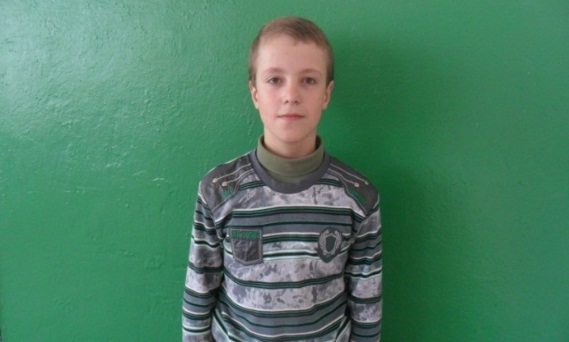 Ткачук Юрій
ІІІ м. – історія
Турніри професій (Великомежирицький НВК)
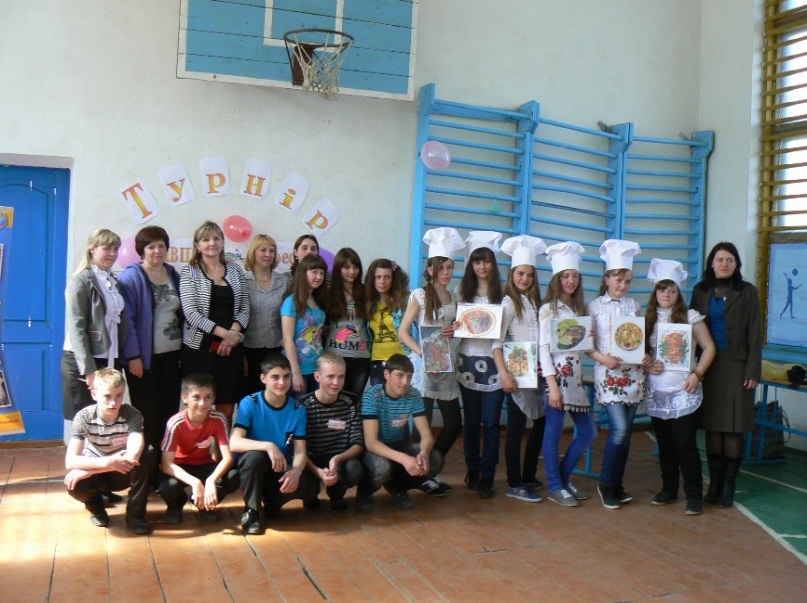 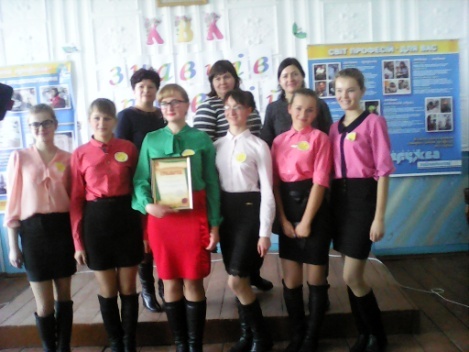 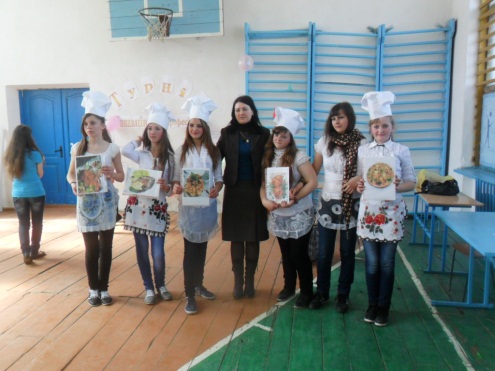 Агітбригада
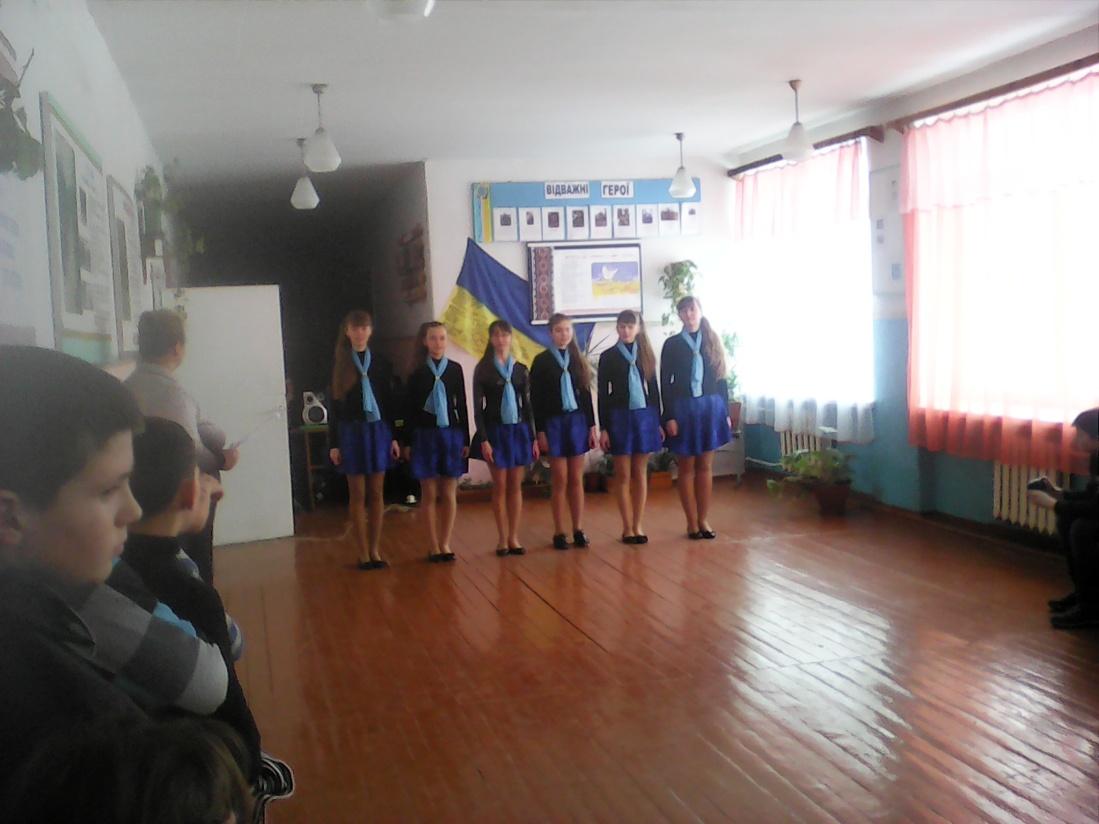 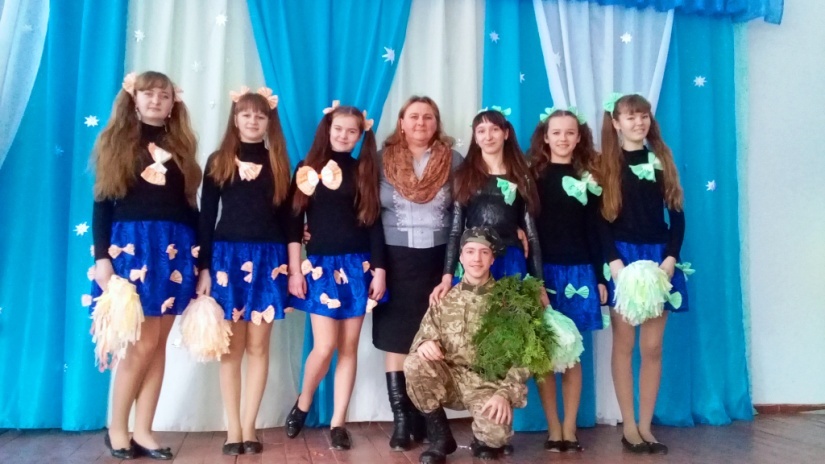 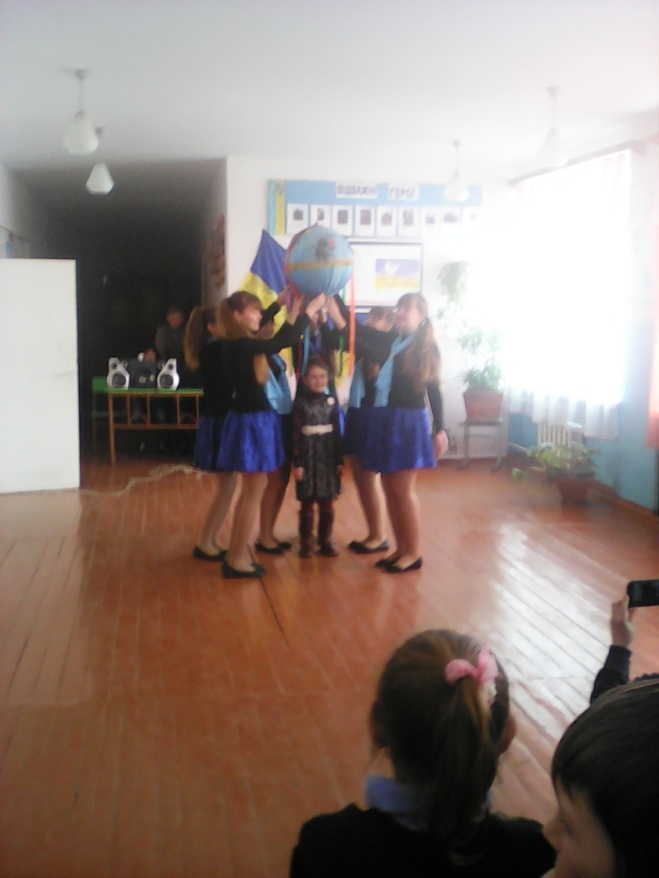 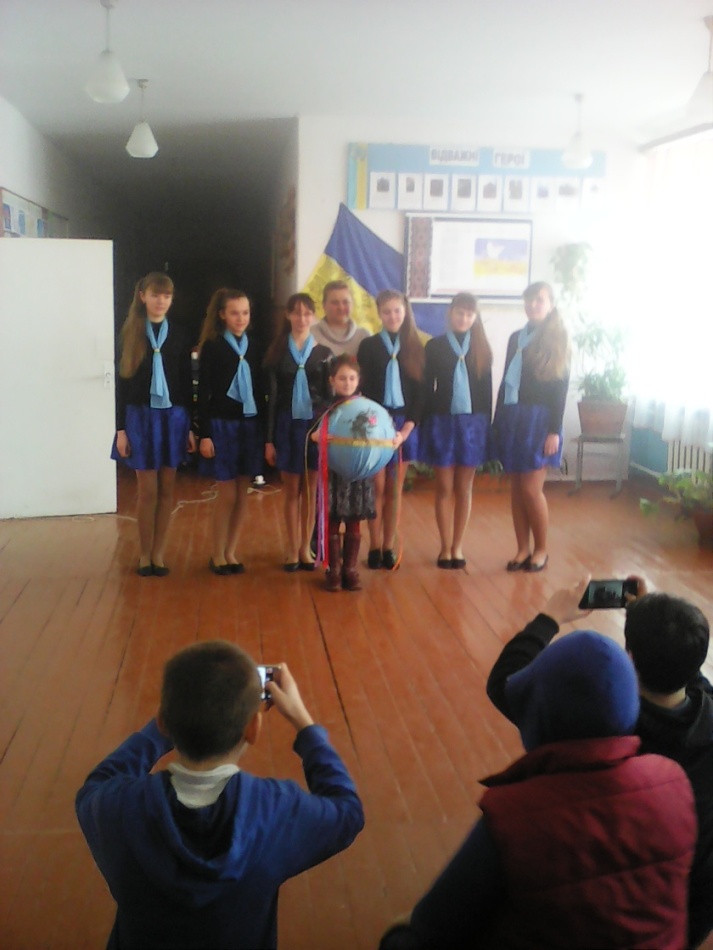 Посадка лісуЩорічно школярі насаджували понад   1000000     саджанців
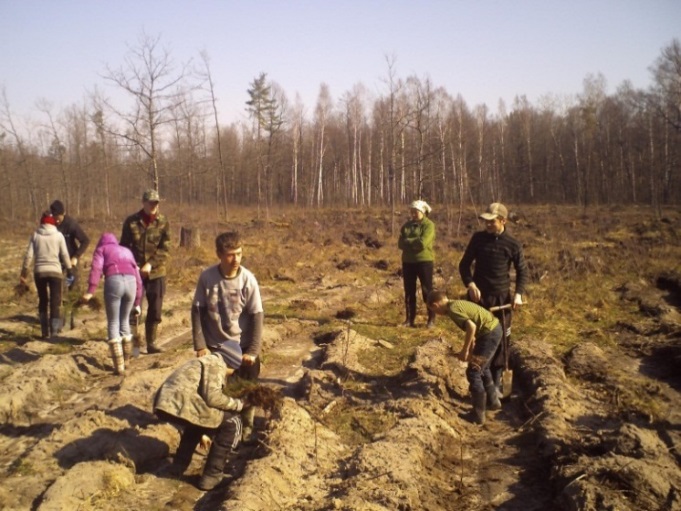 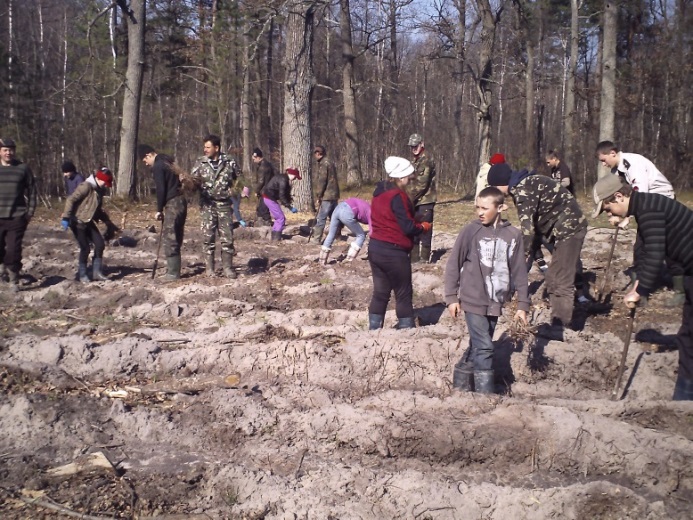 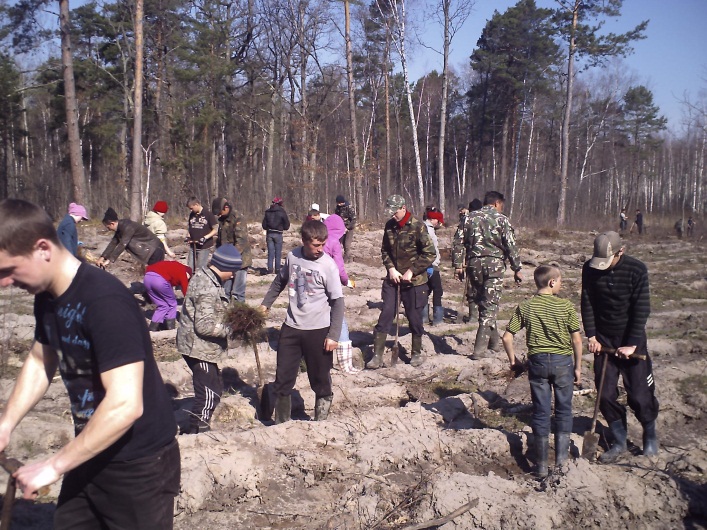 НА ПОСАДКУ ДО ЛІСУ. 2018 рік
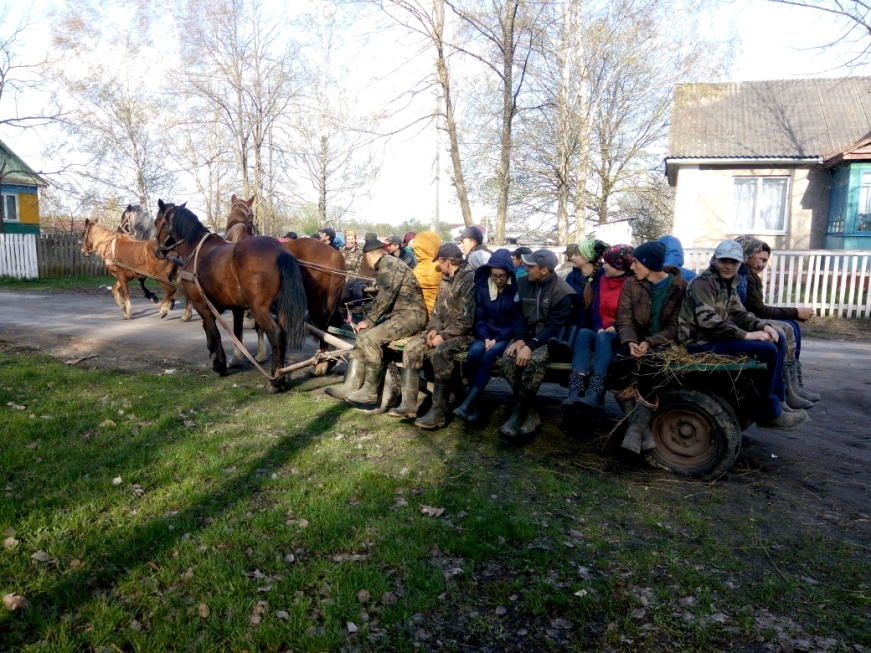 День самоврядування
Працює  також дитяча організація учнівського самоврядування, члени якої беруть активну участь у житті закладу.
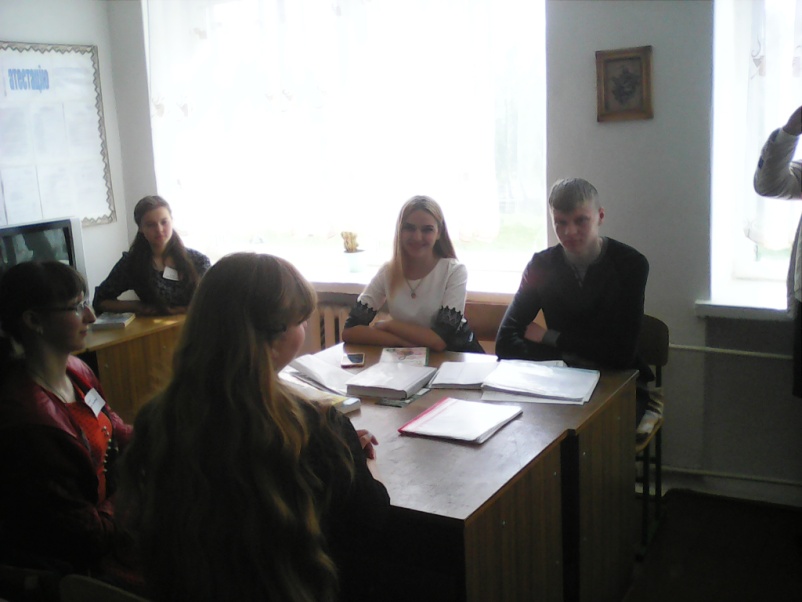 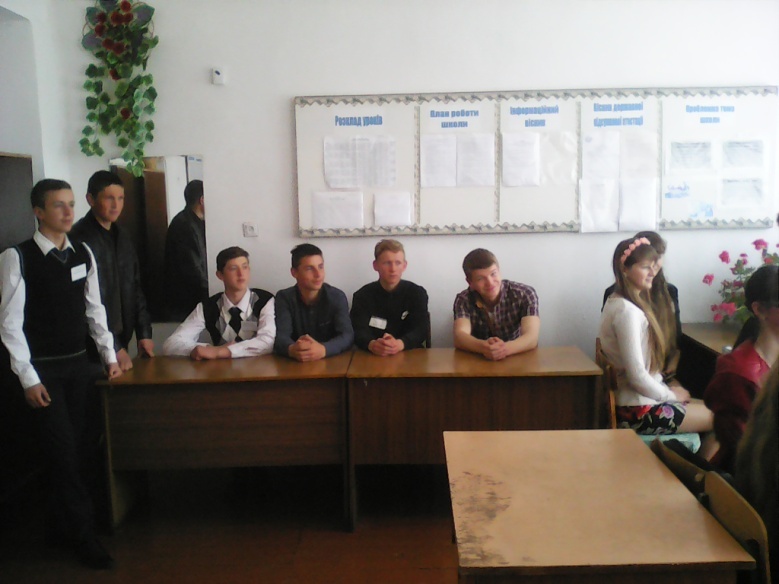 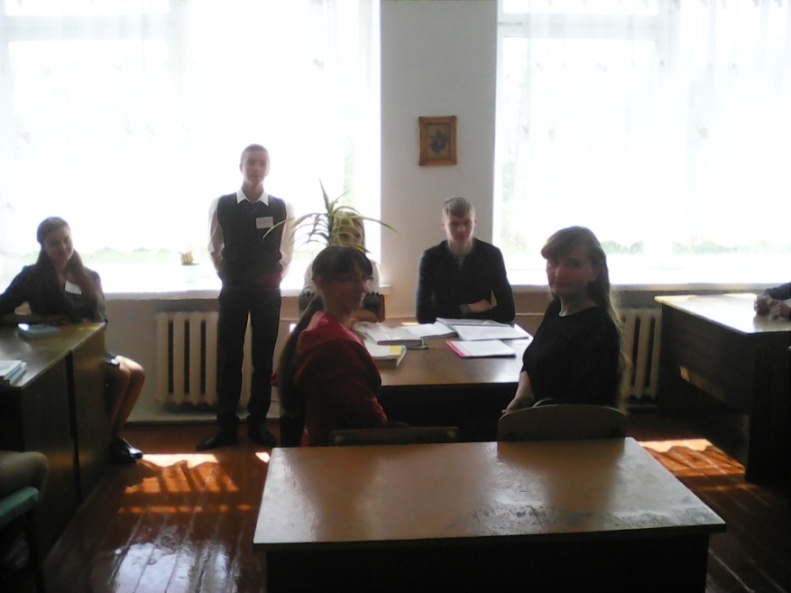 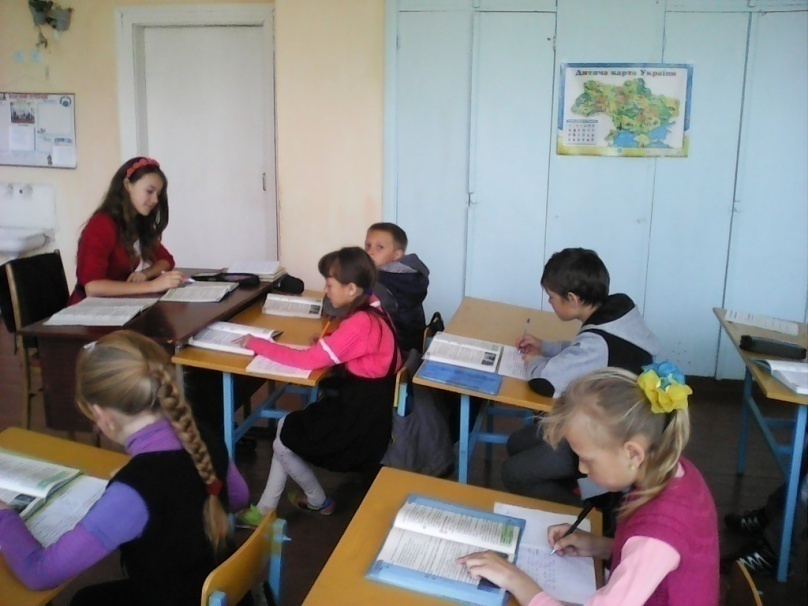 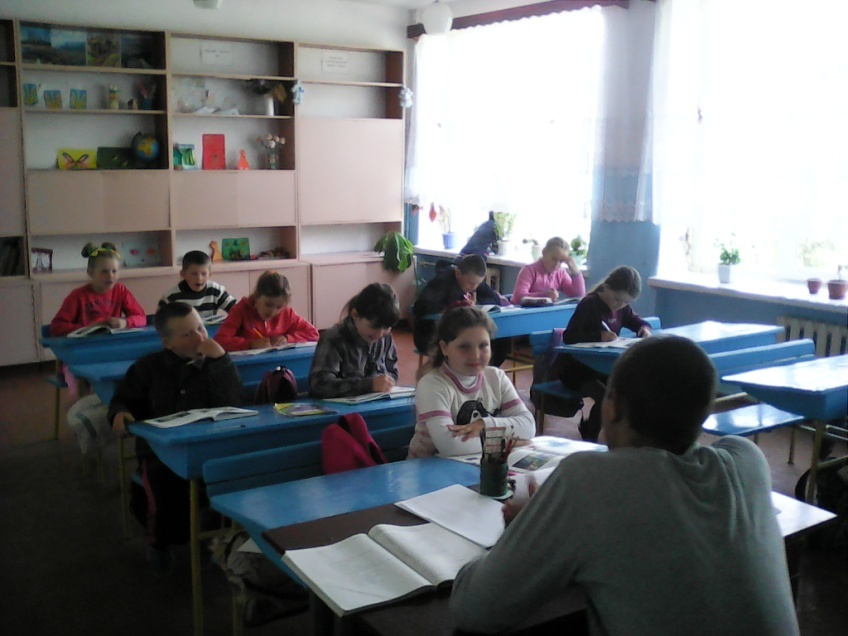 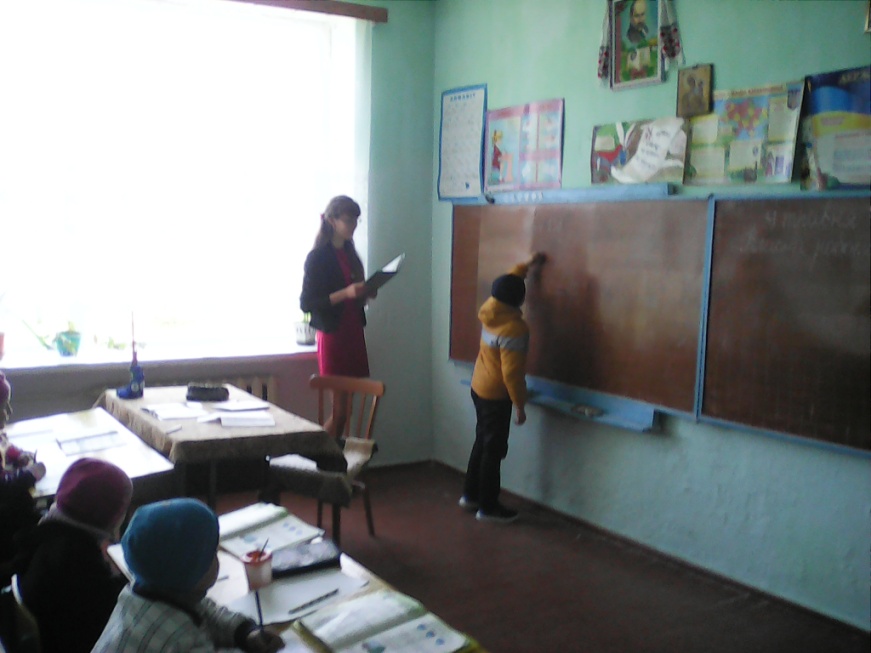 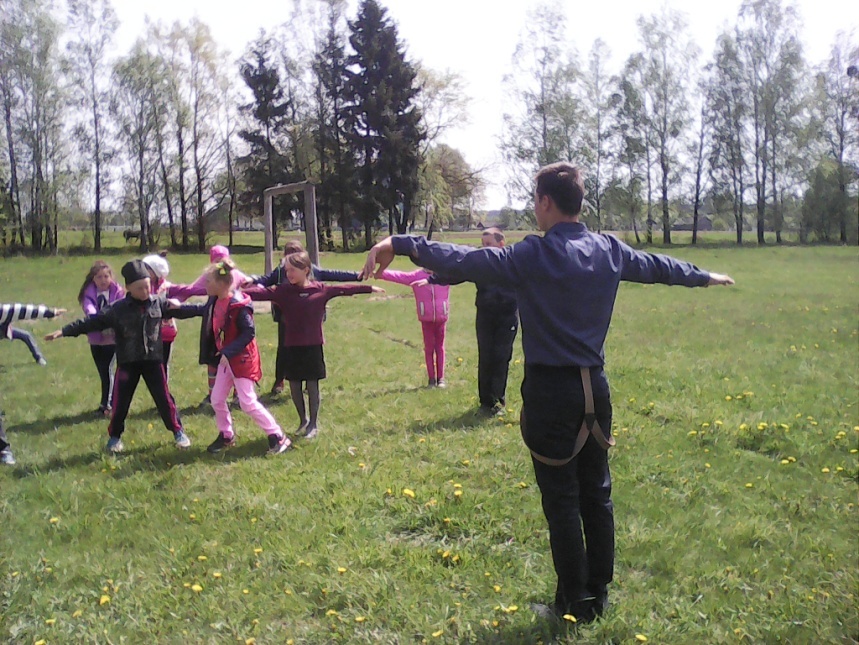 День учнівськогосамоврядування 2018
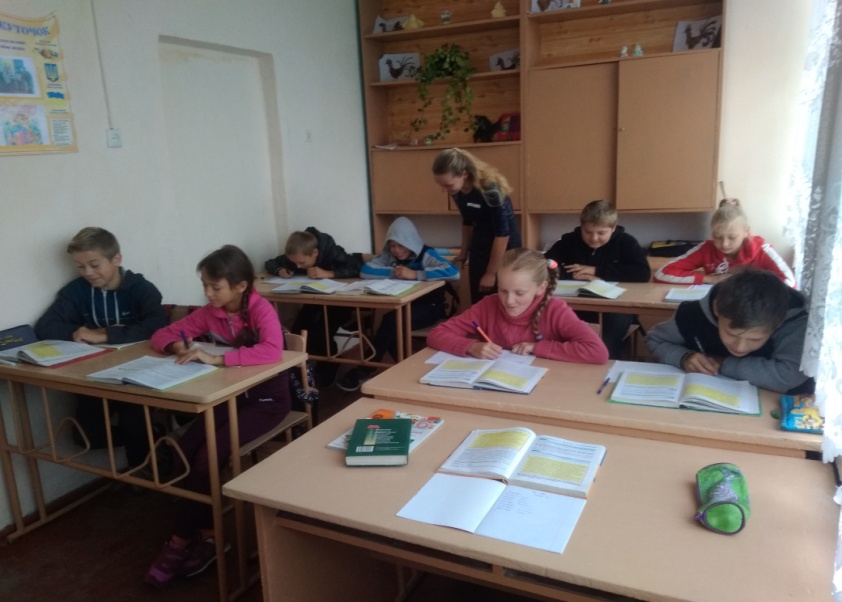 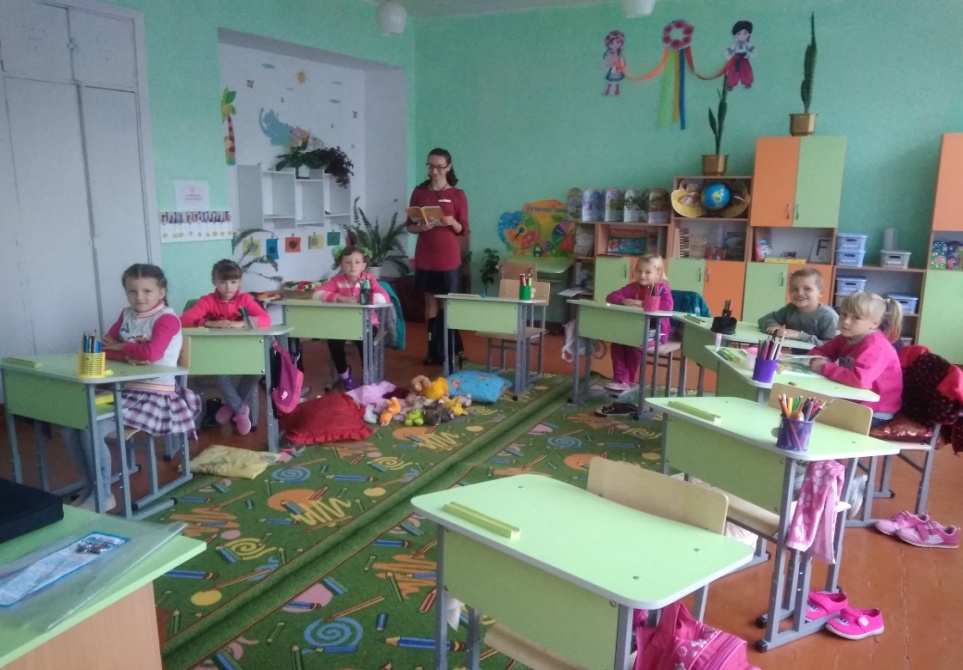 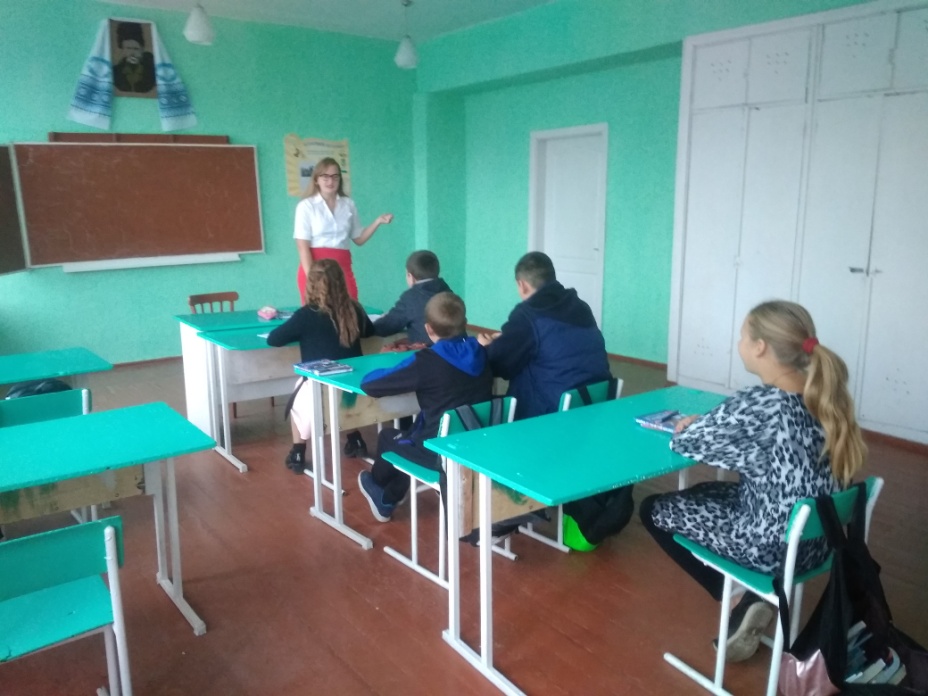 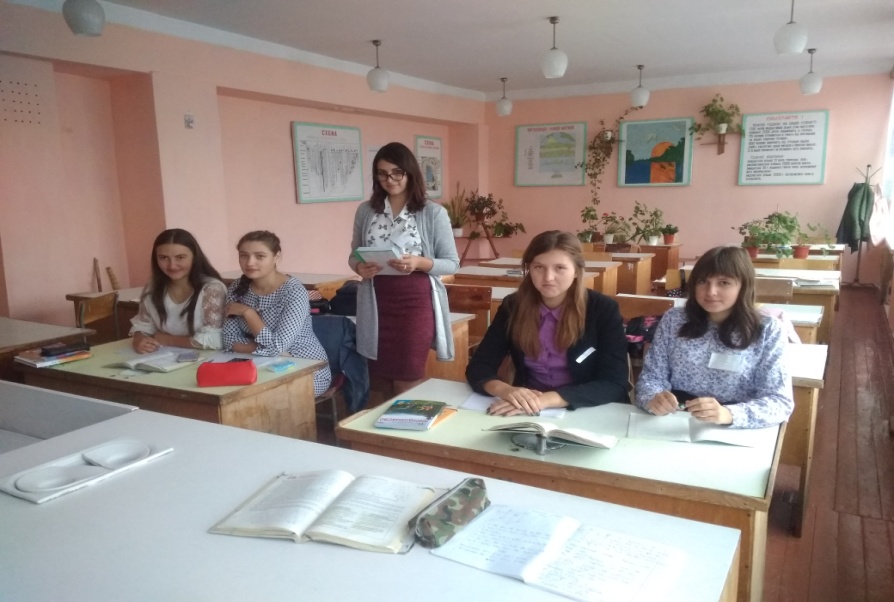 Шевченківський тиждень
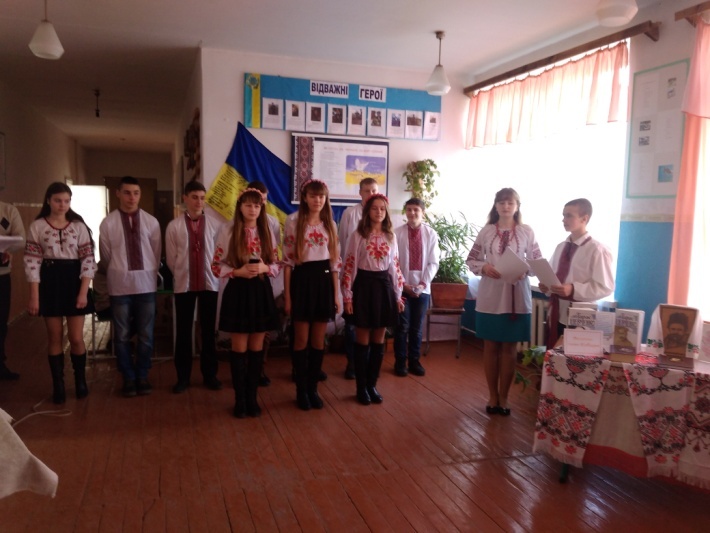 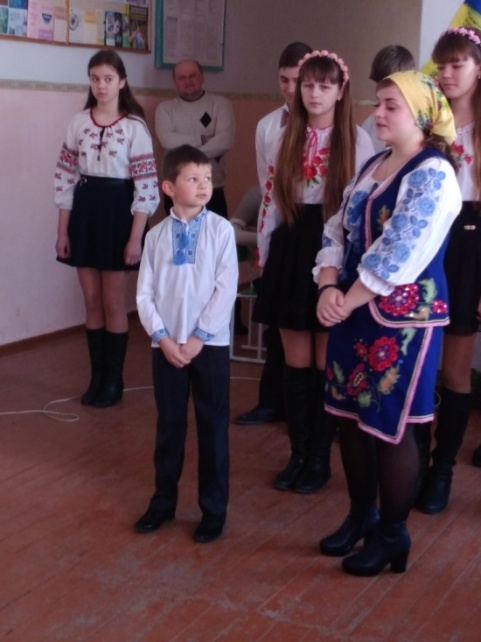 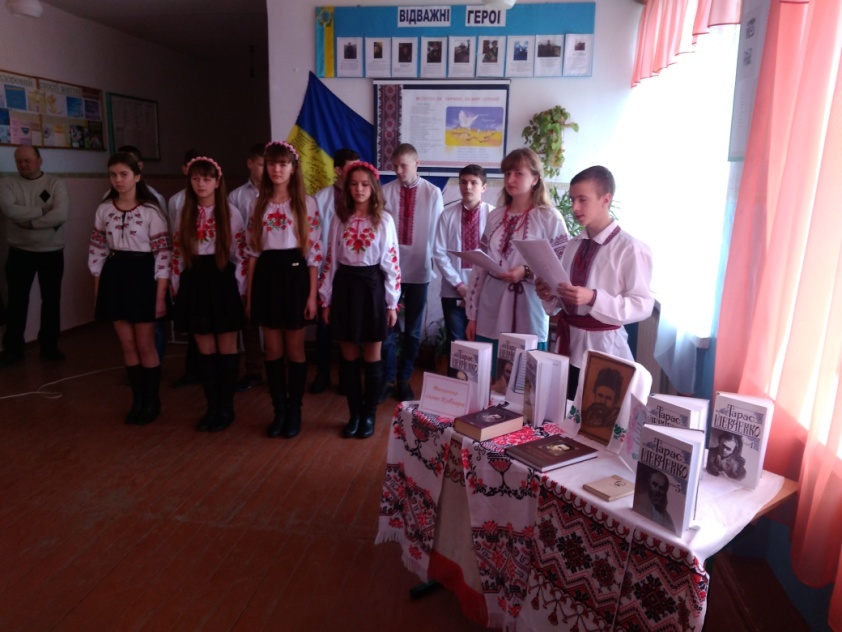 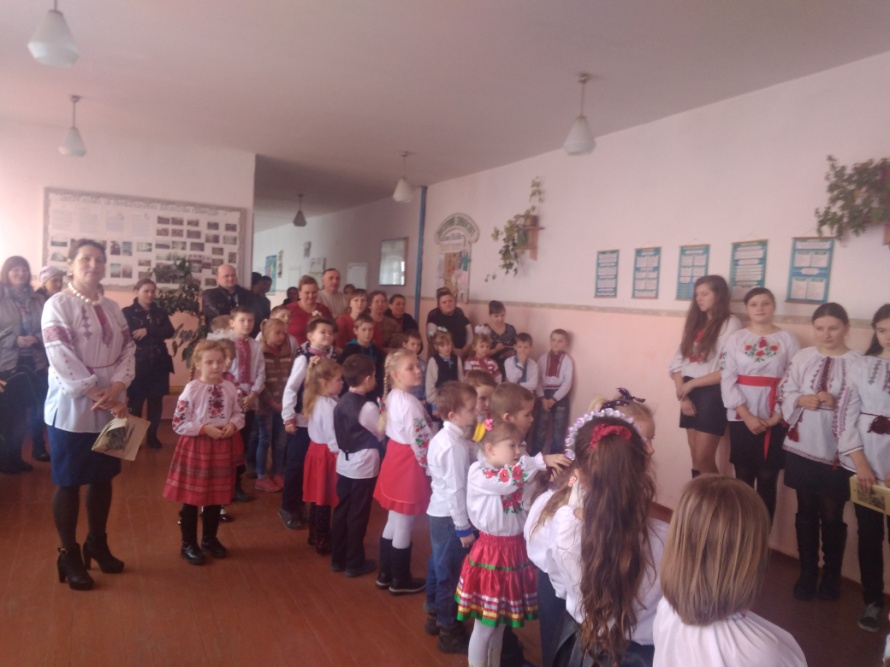 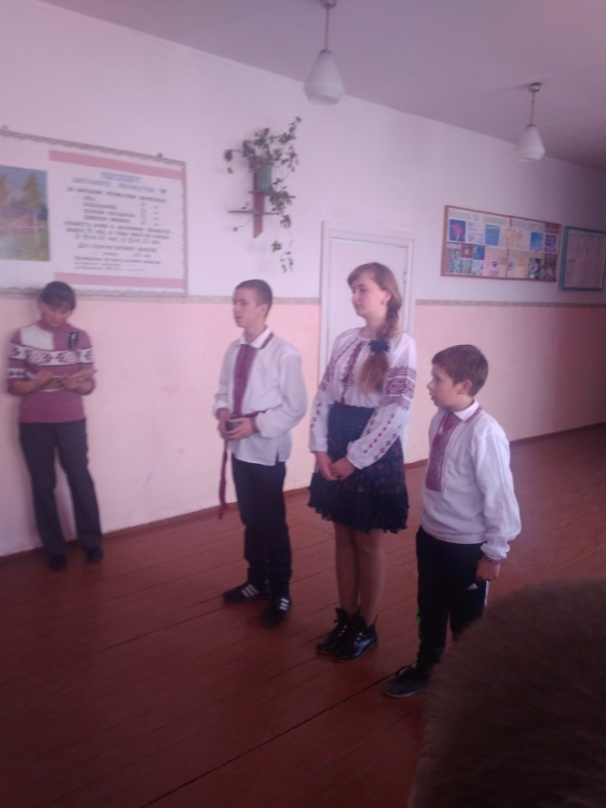 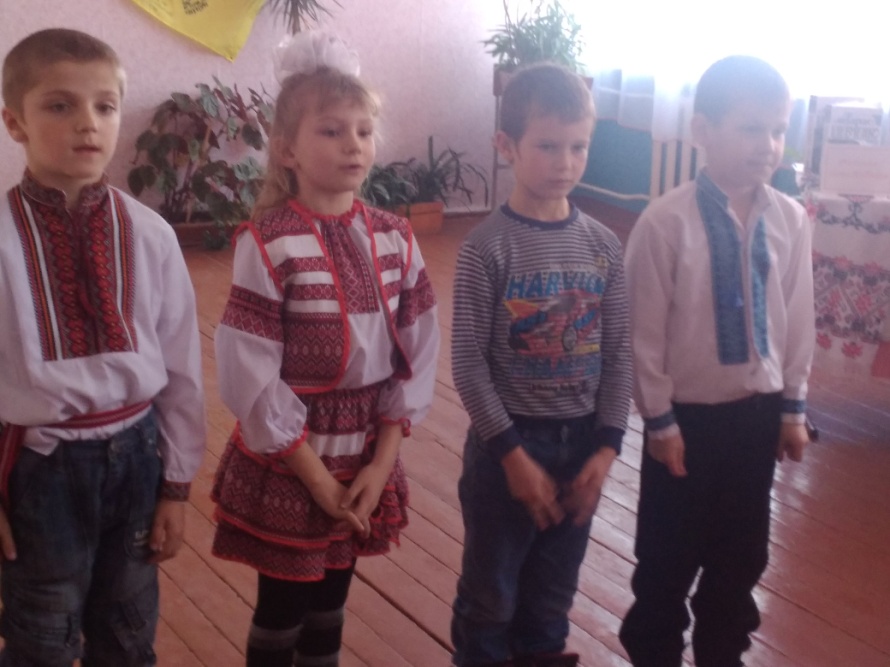 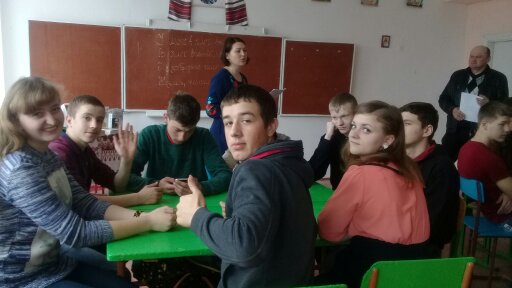 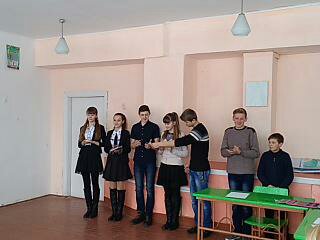 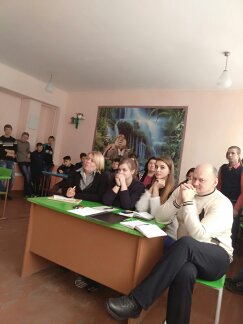 Правове виховання
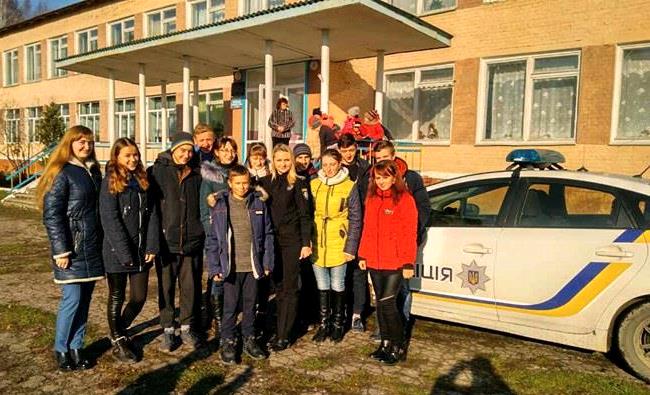 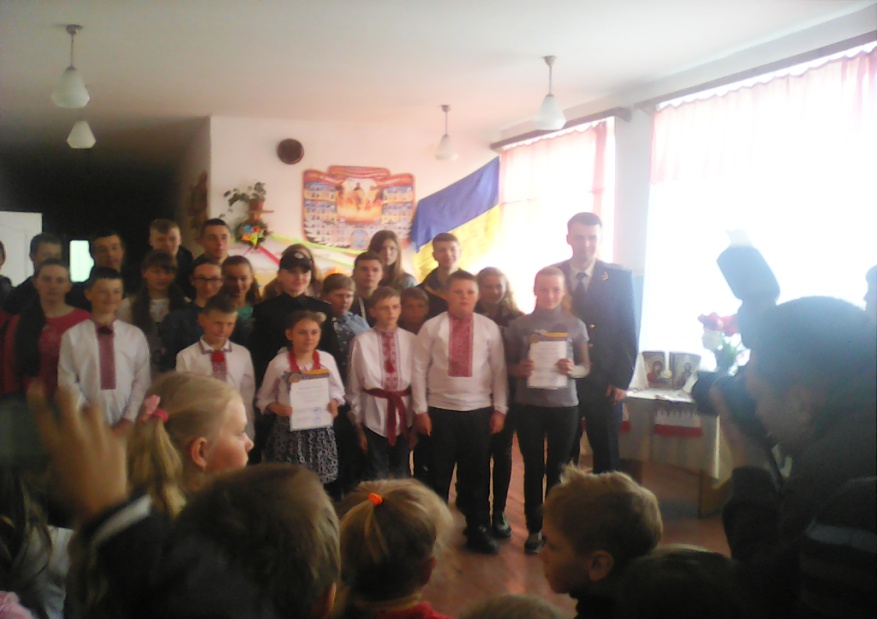 День цивільної оборони
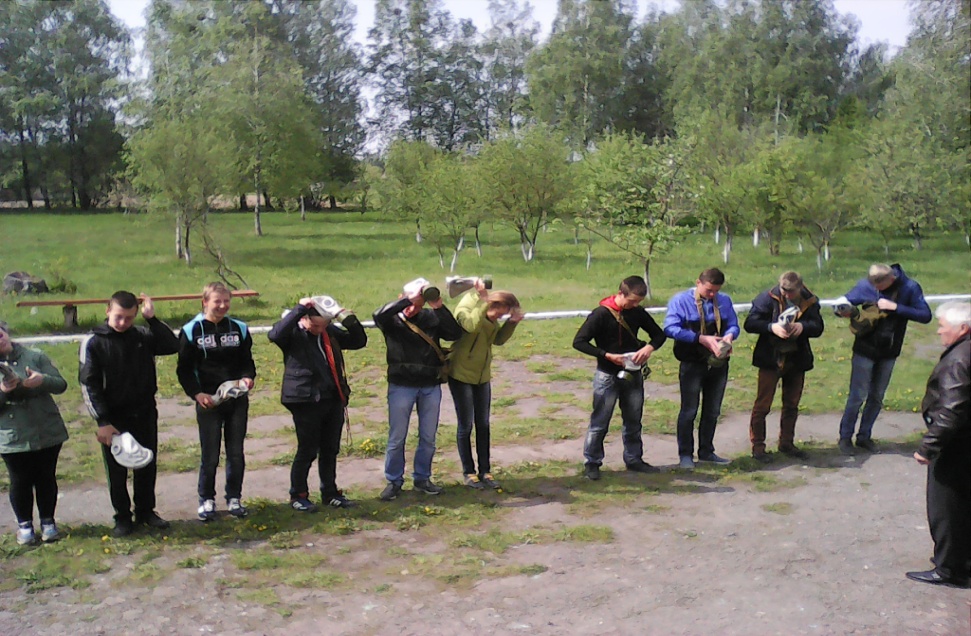 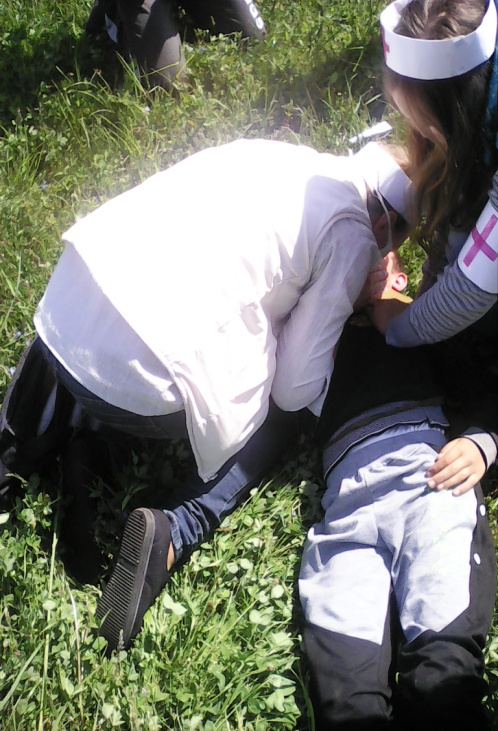 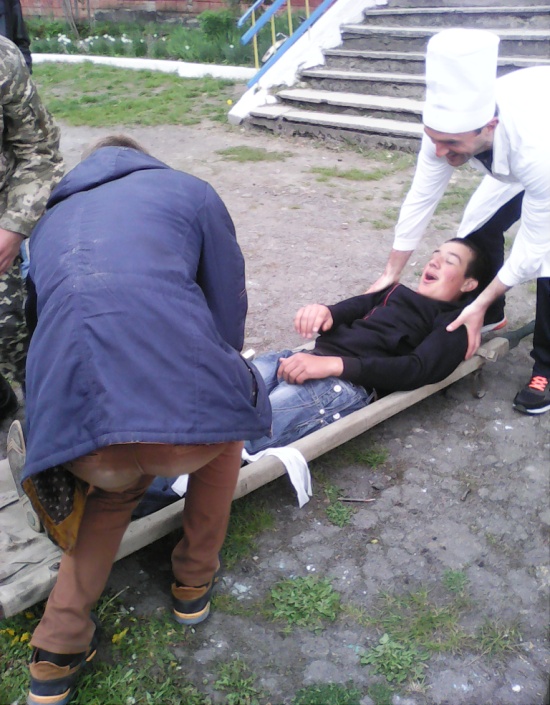 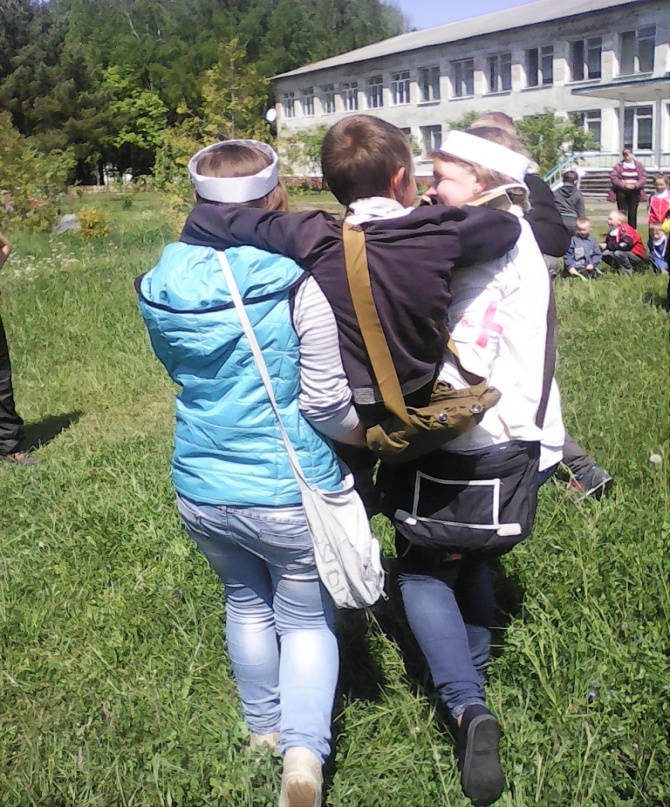 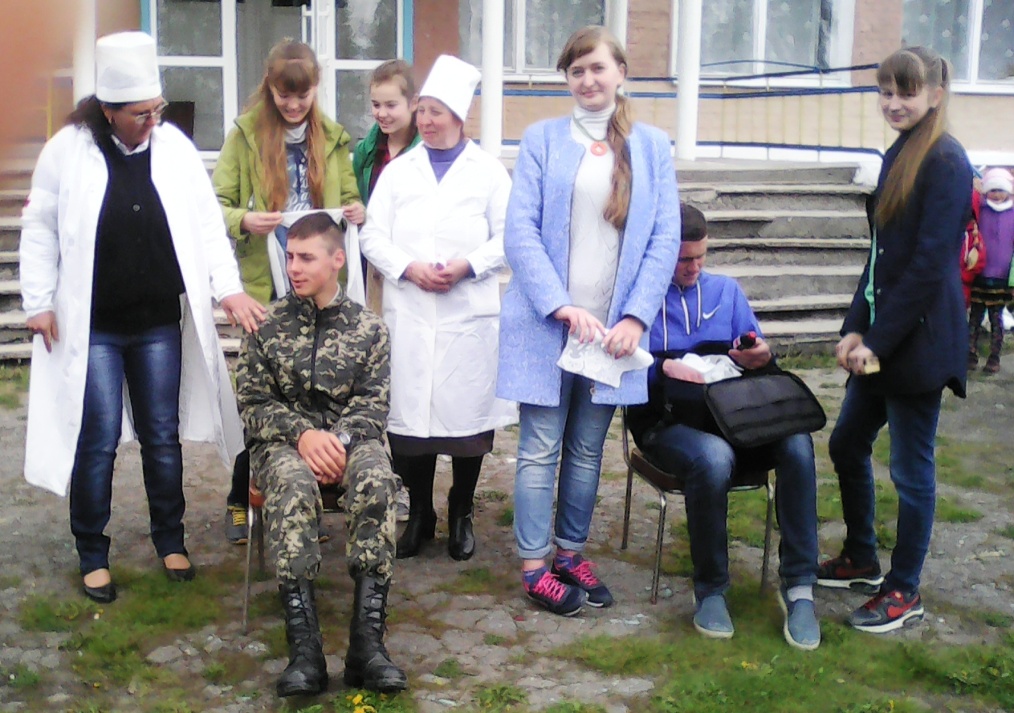 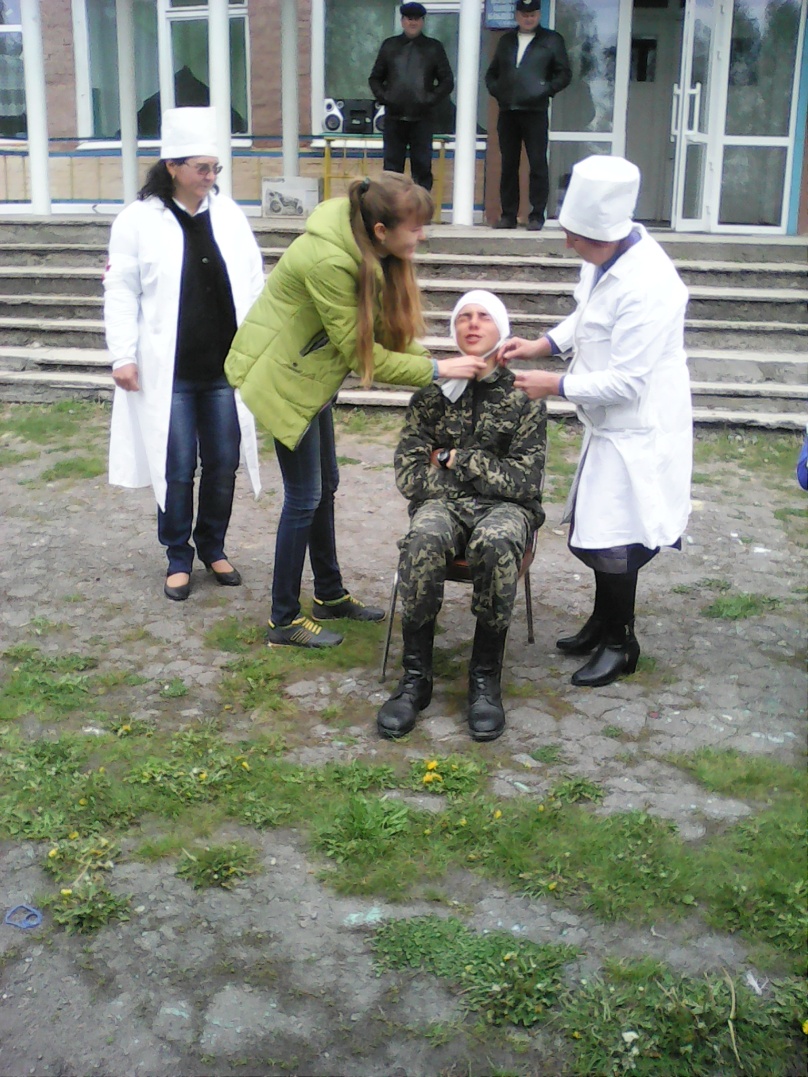 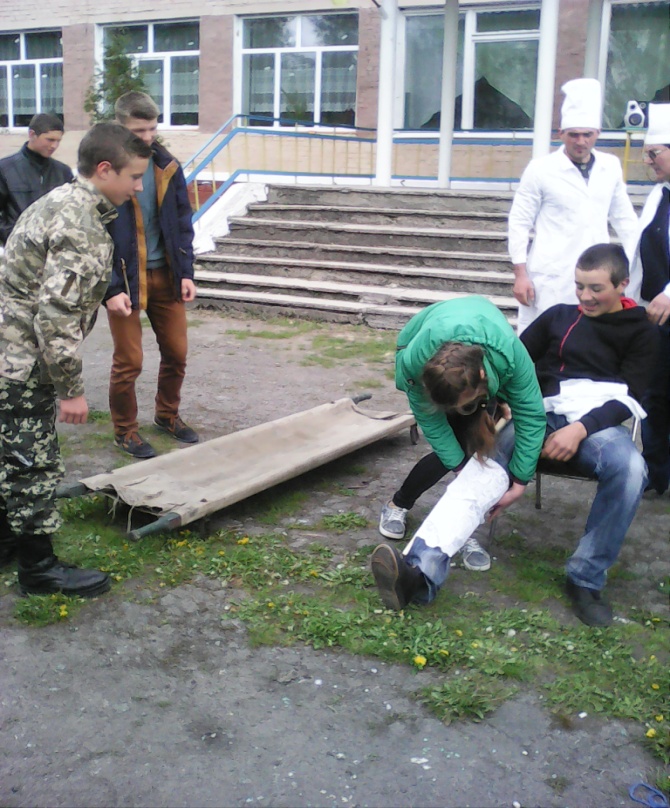 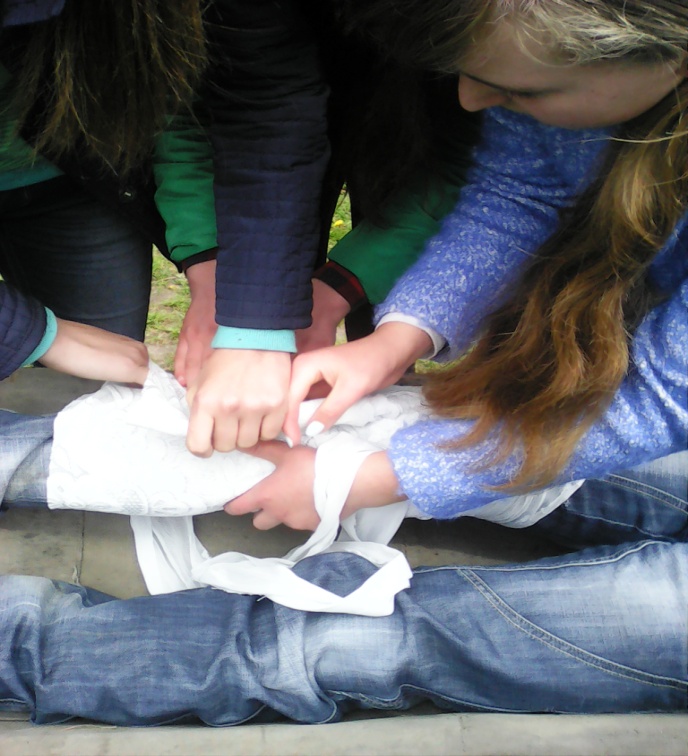 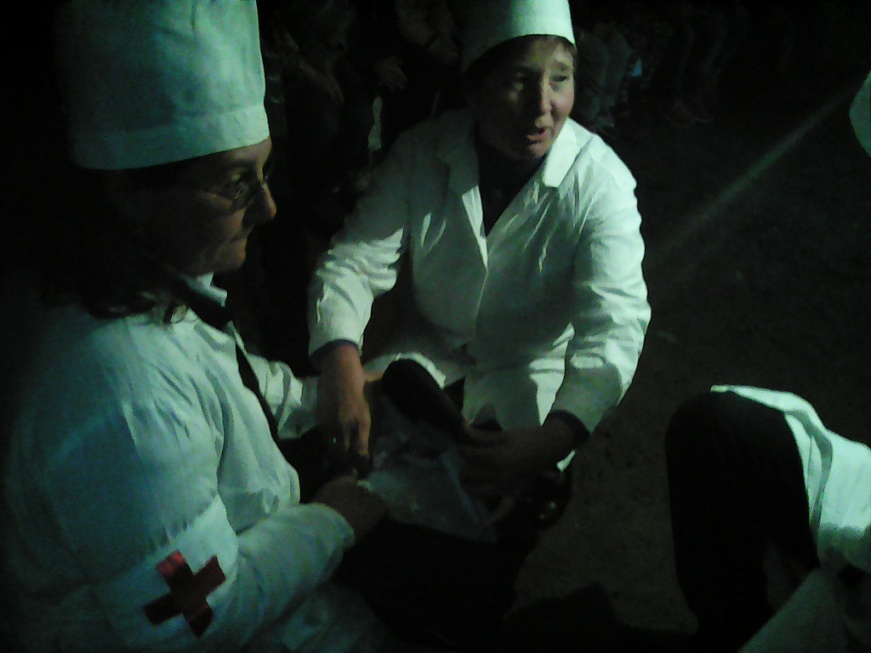 Волонтерська діяльність. (Зібрання коштів для підтримки воїнів АТО)
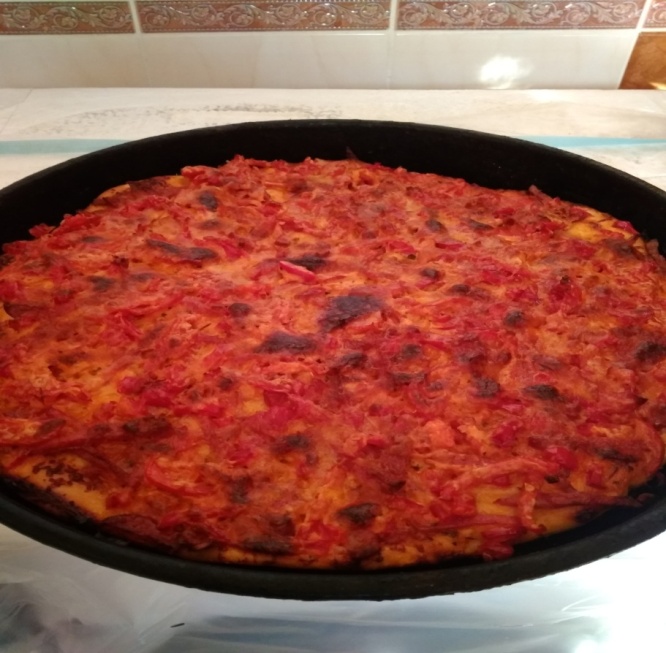 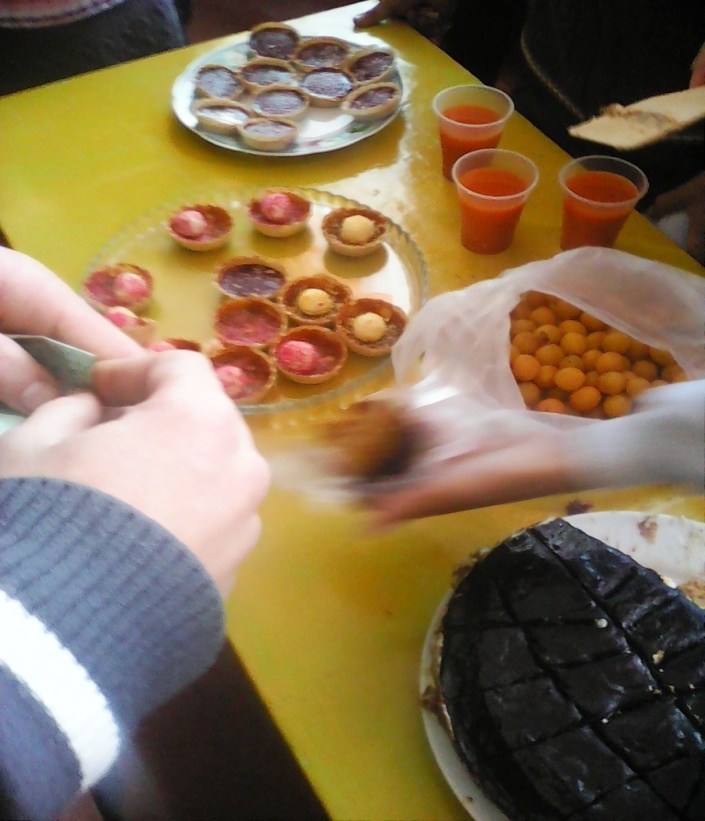 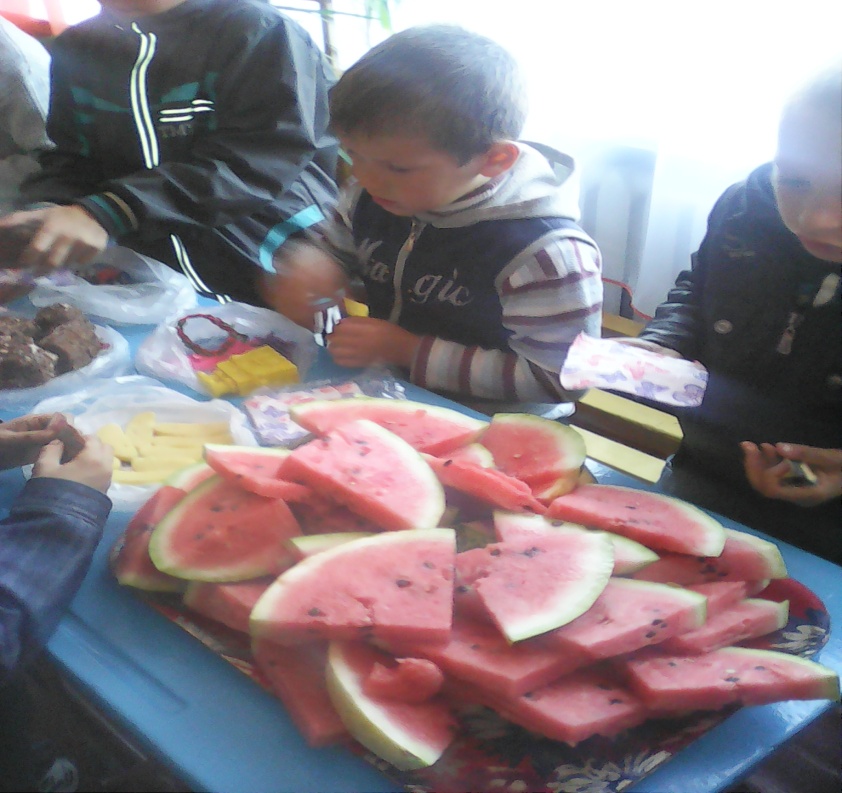 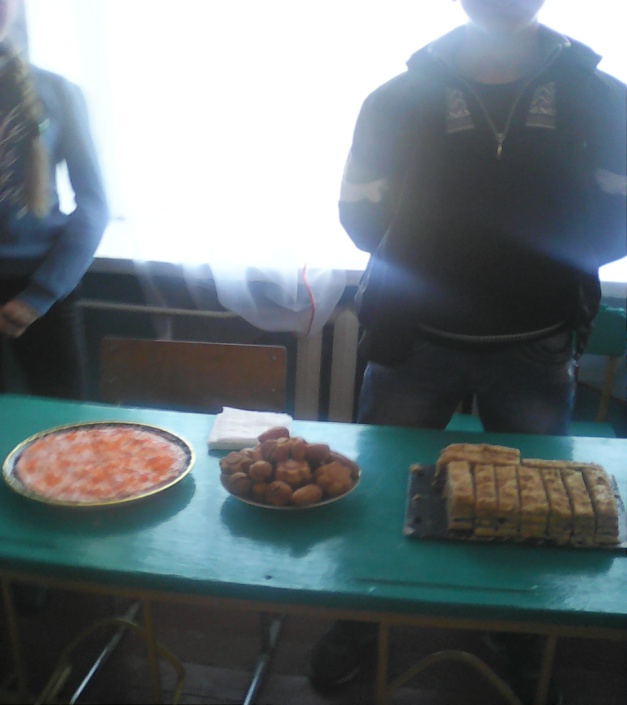 Волонтерська діяльність. (Благодійна акція на для підтримкионкохворого Сиротюка Сашка)
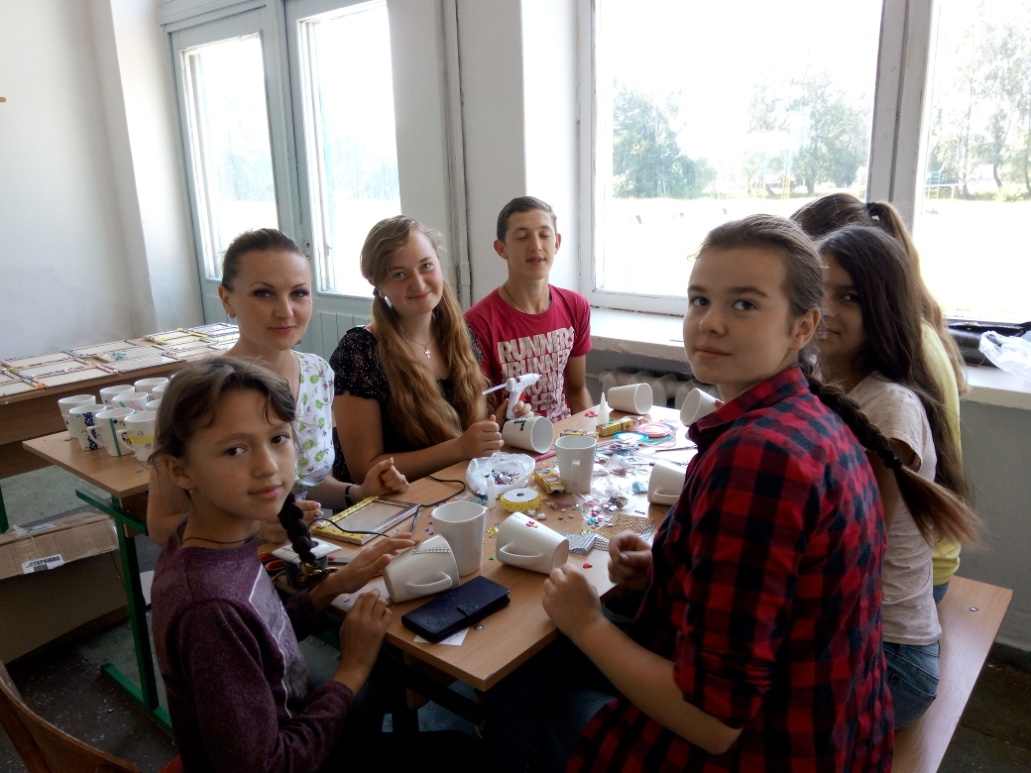 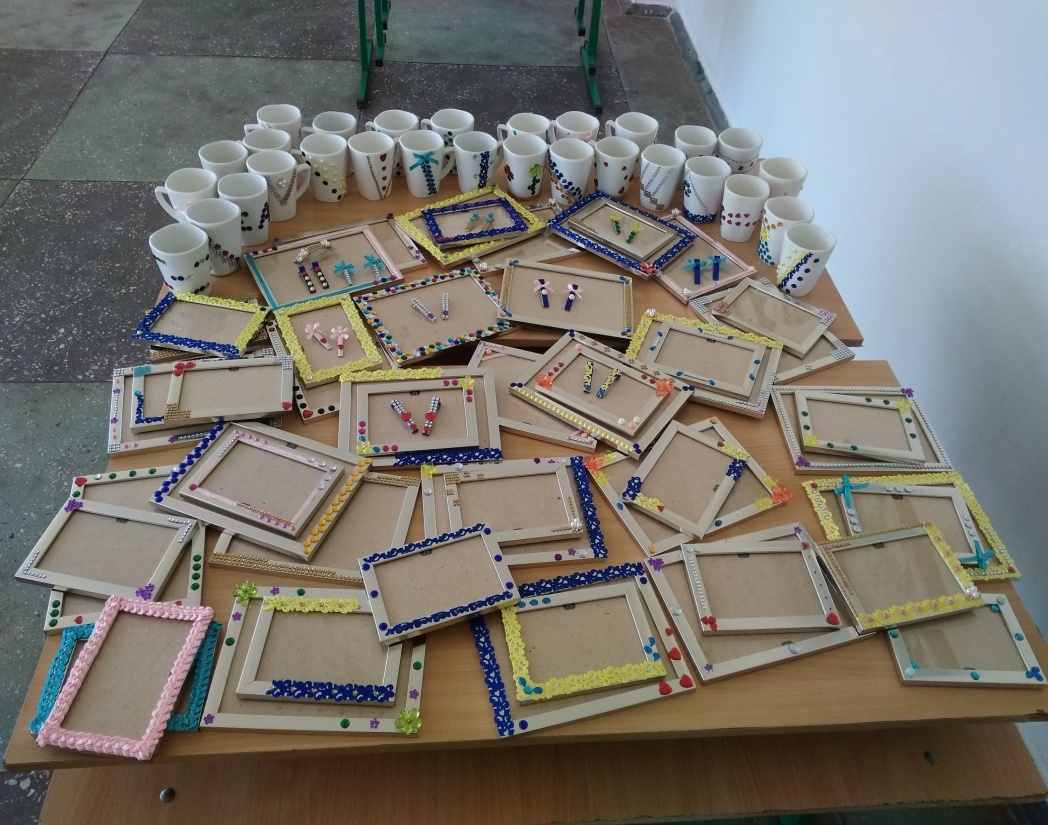 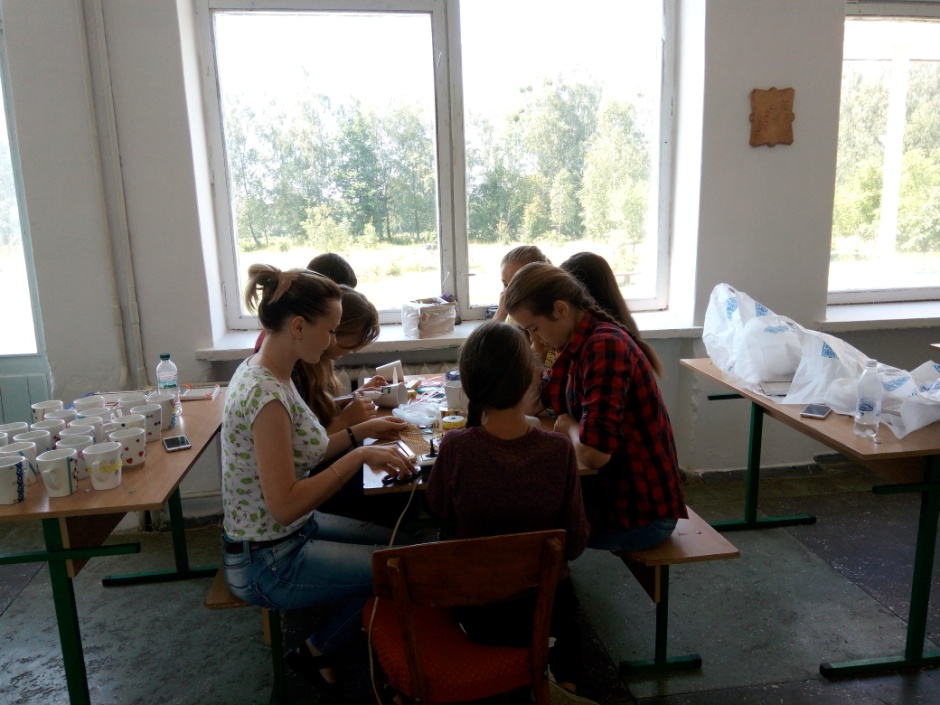 Свято Квітів і плодів у школі
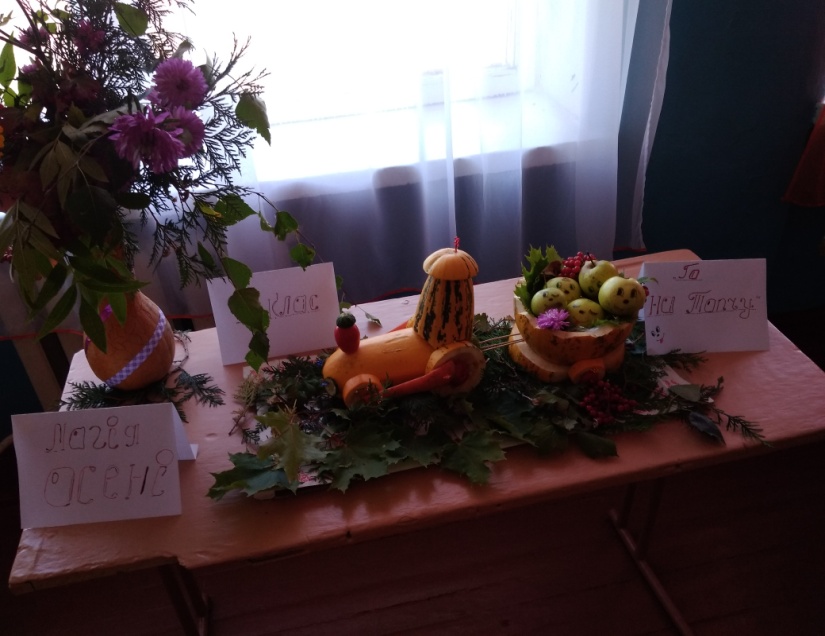 (роботи учнів власноруч)
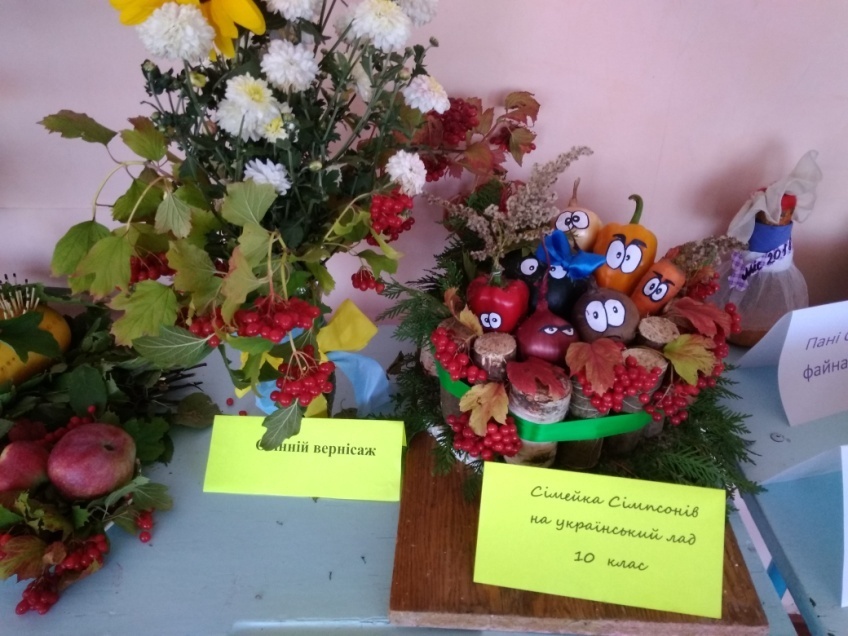 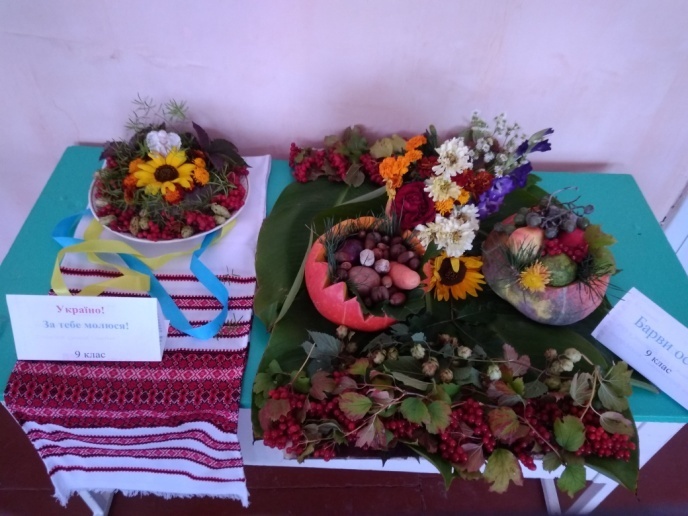 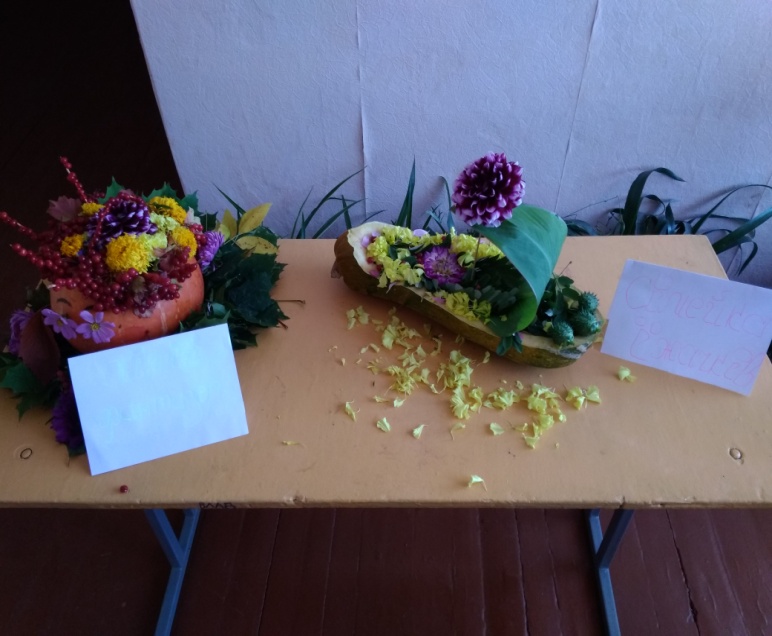 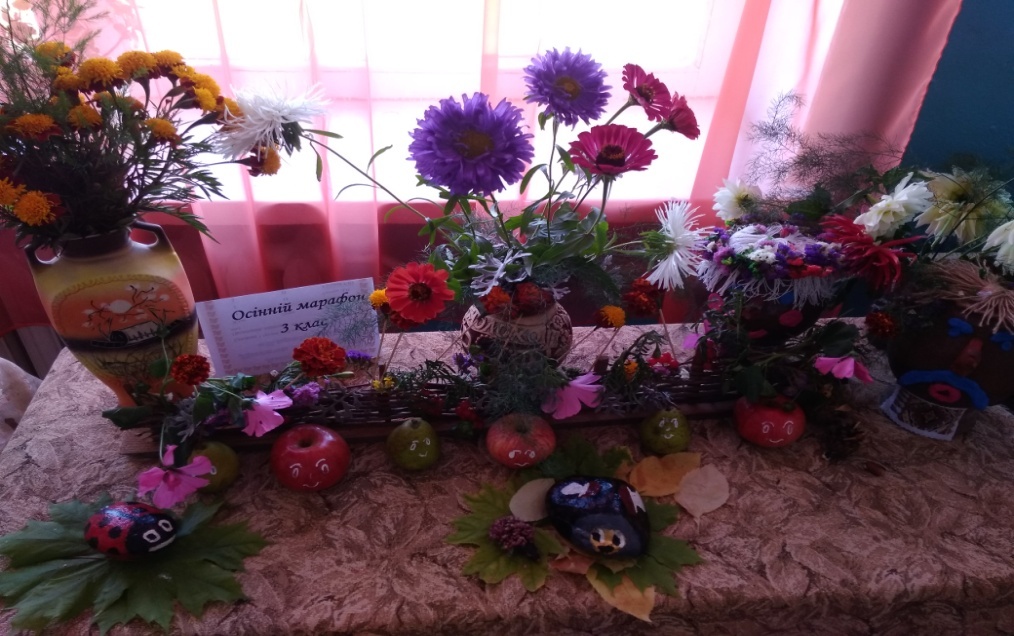 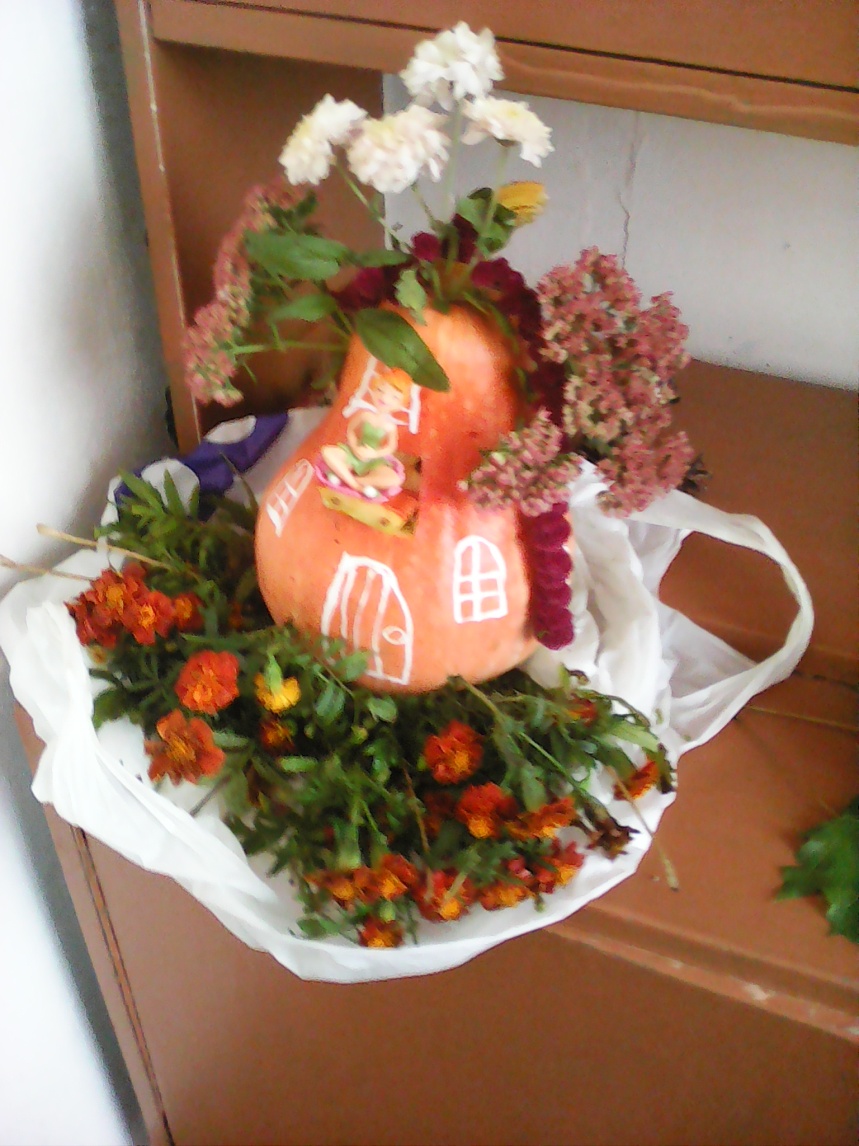 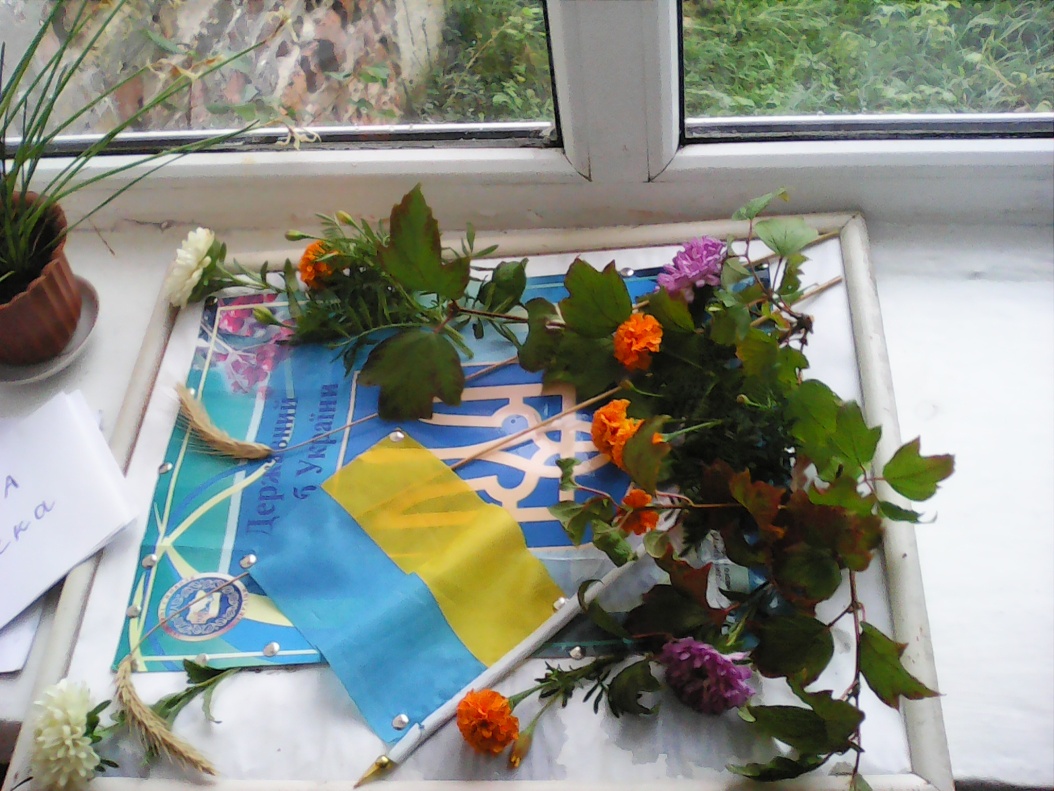 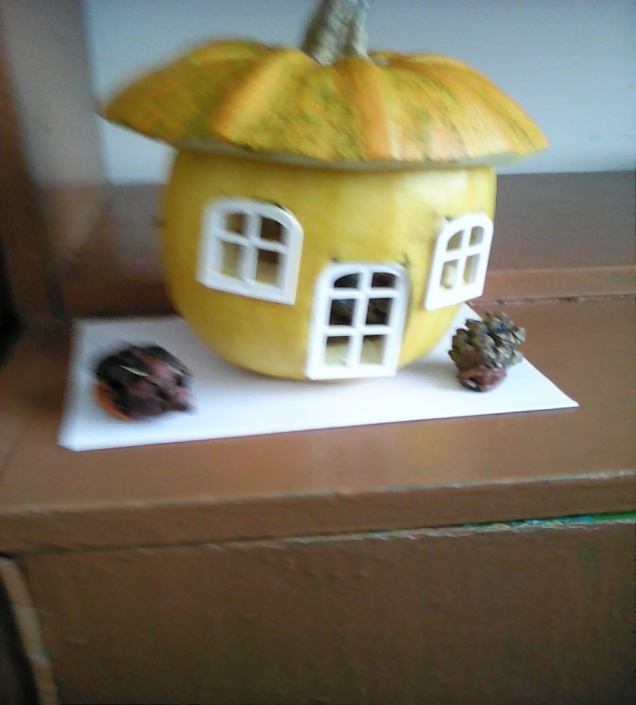 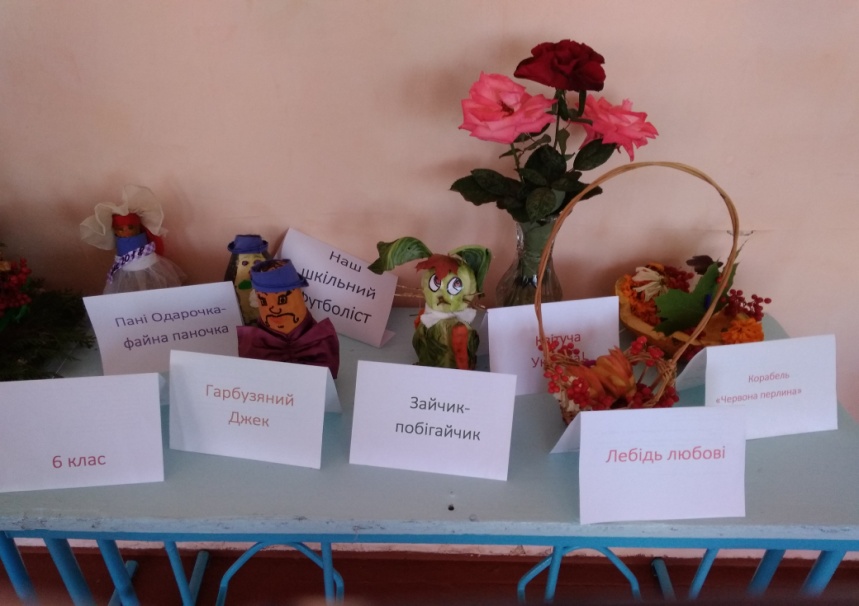 Акція “Зробимо подвір'я чистим”
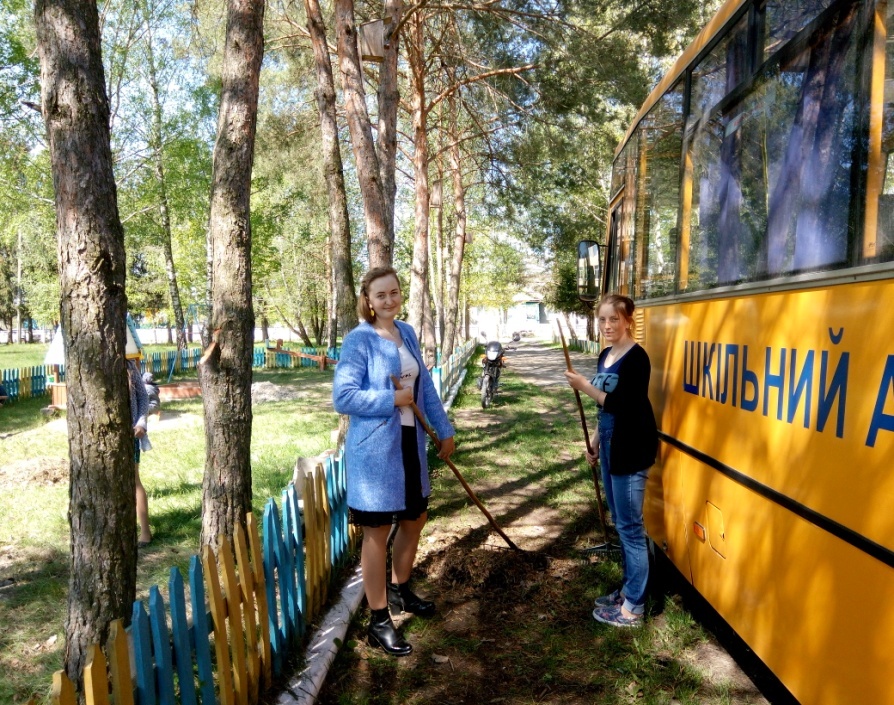 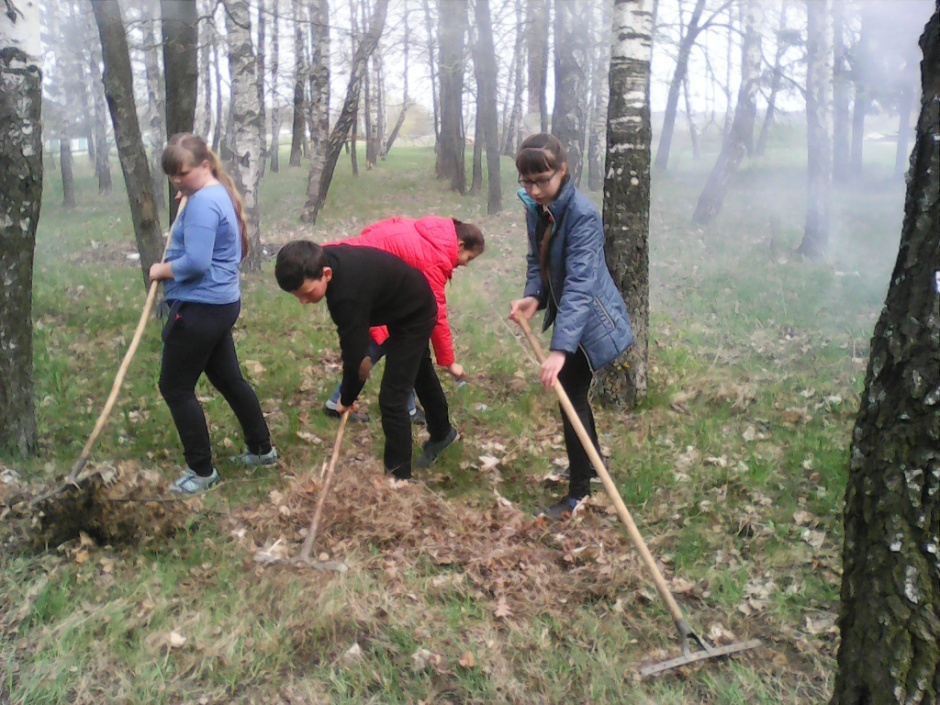 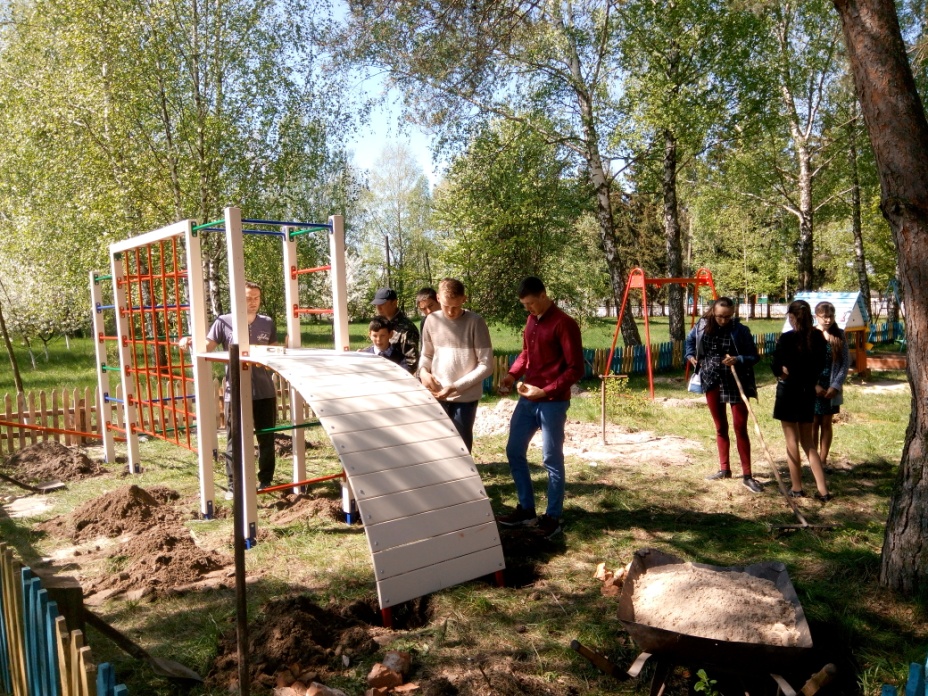 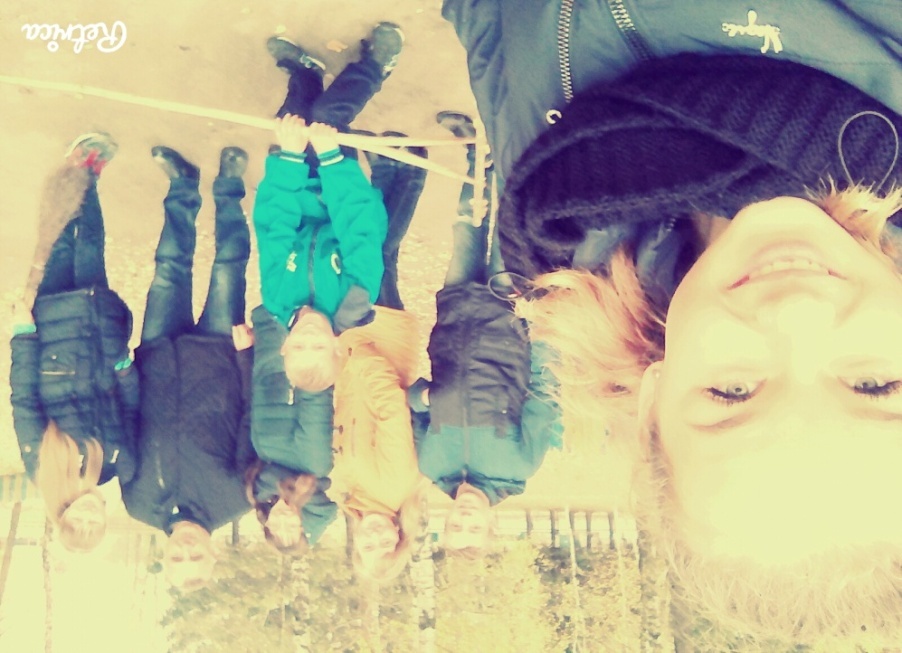 Вечір “Андріївські вечорниці”
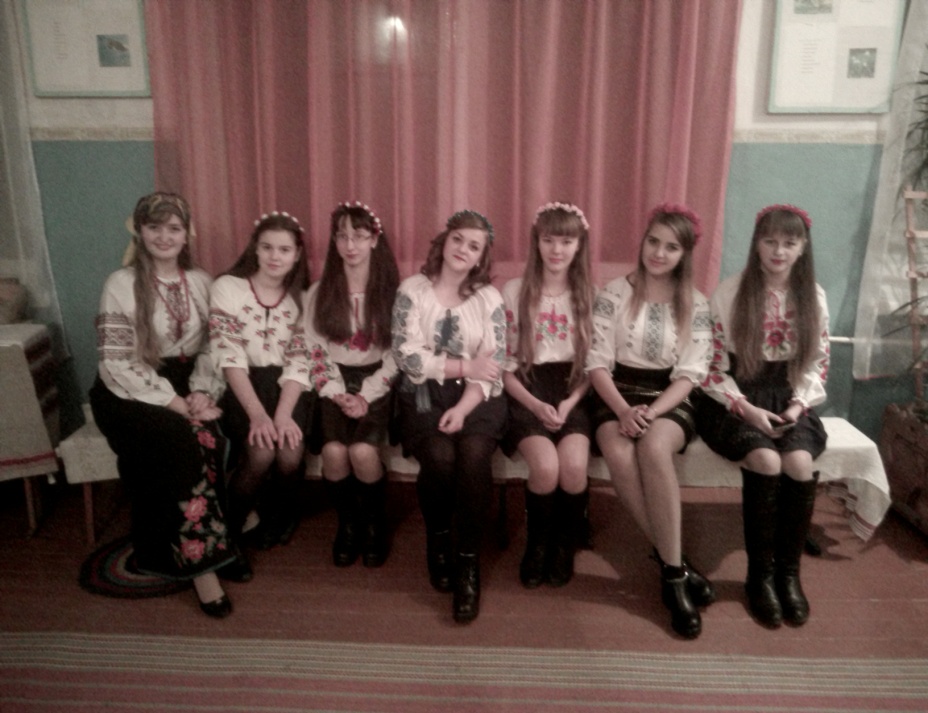 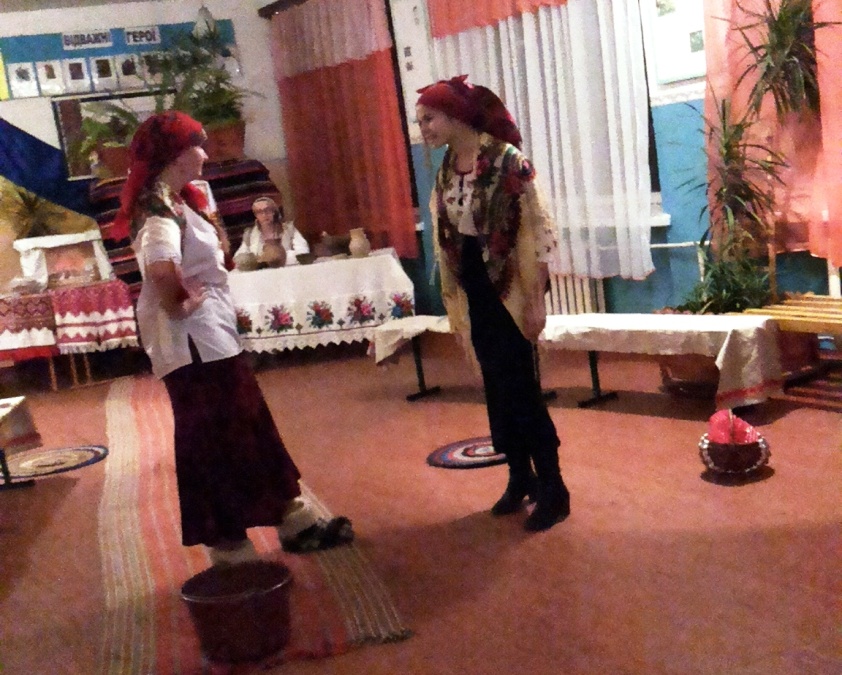 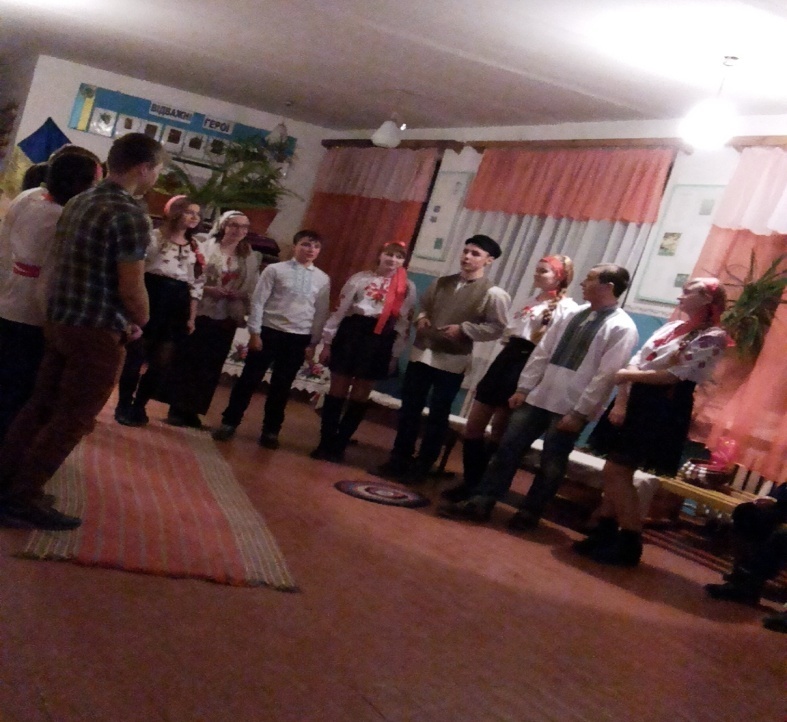 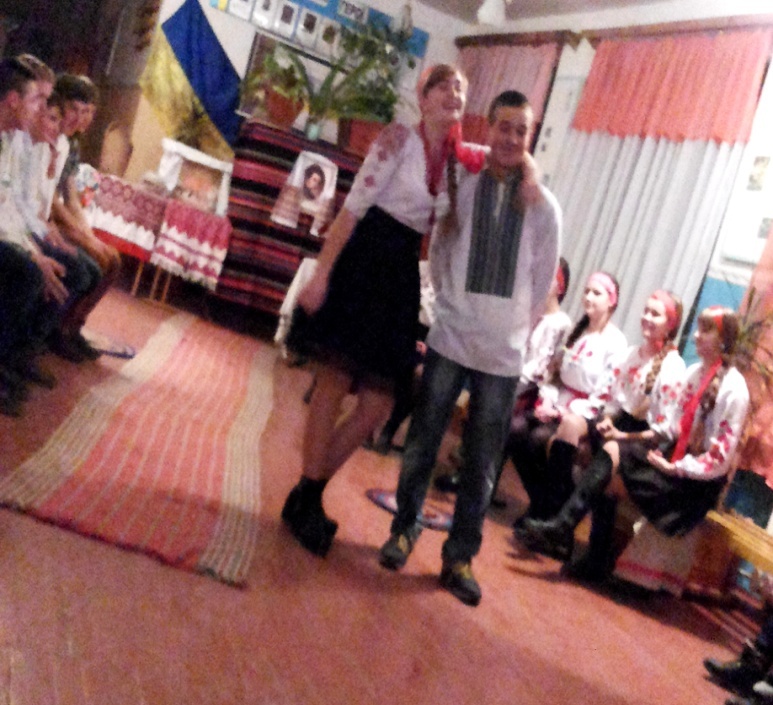 Шкільний гурток “Умілі ручки”
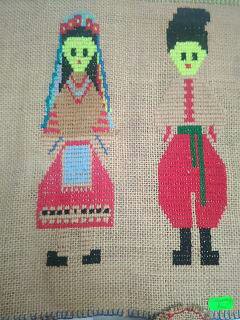 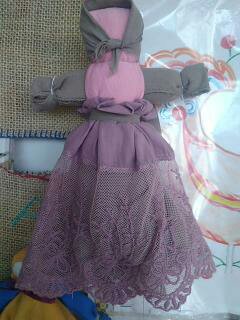 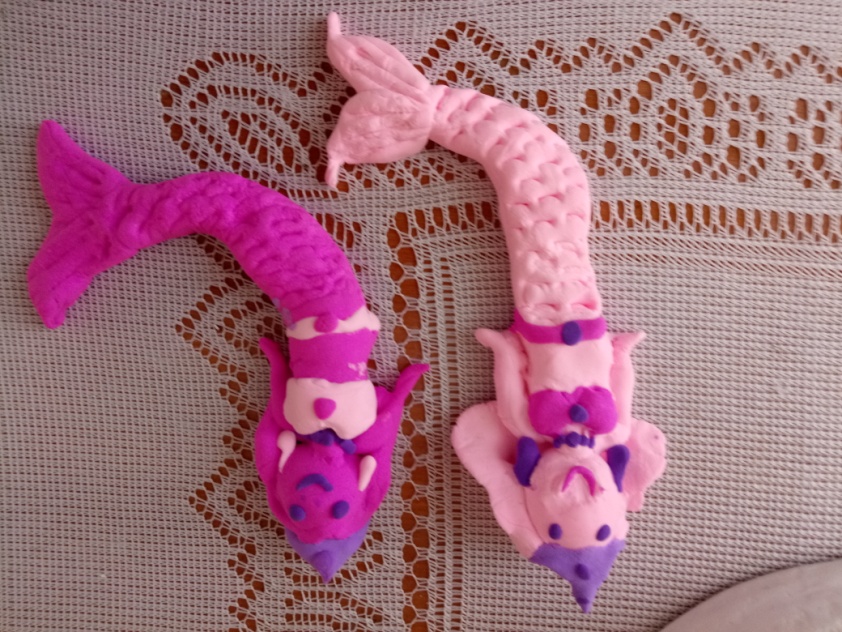 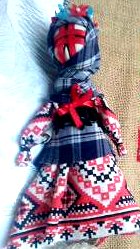 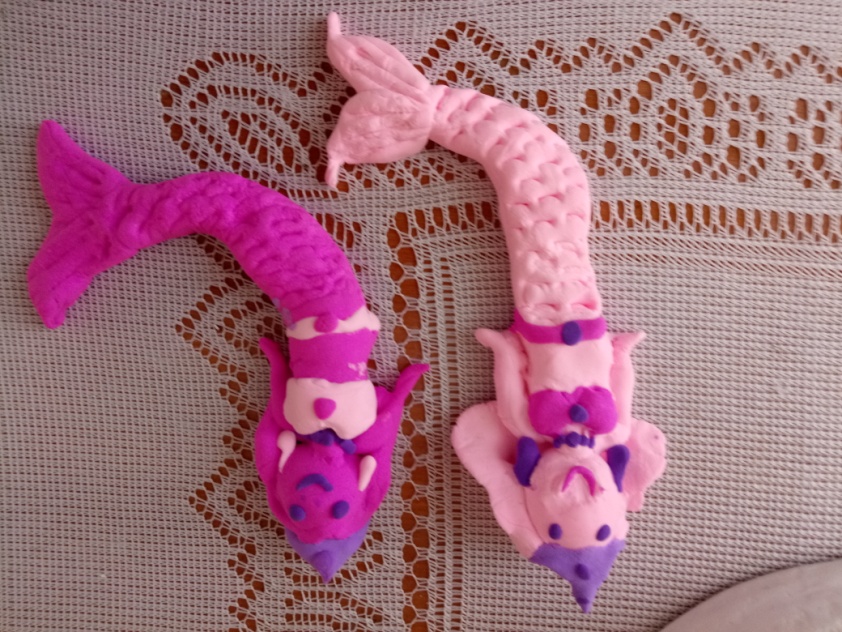 Родинне свято у школі
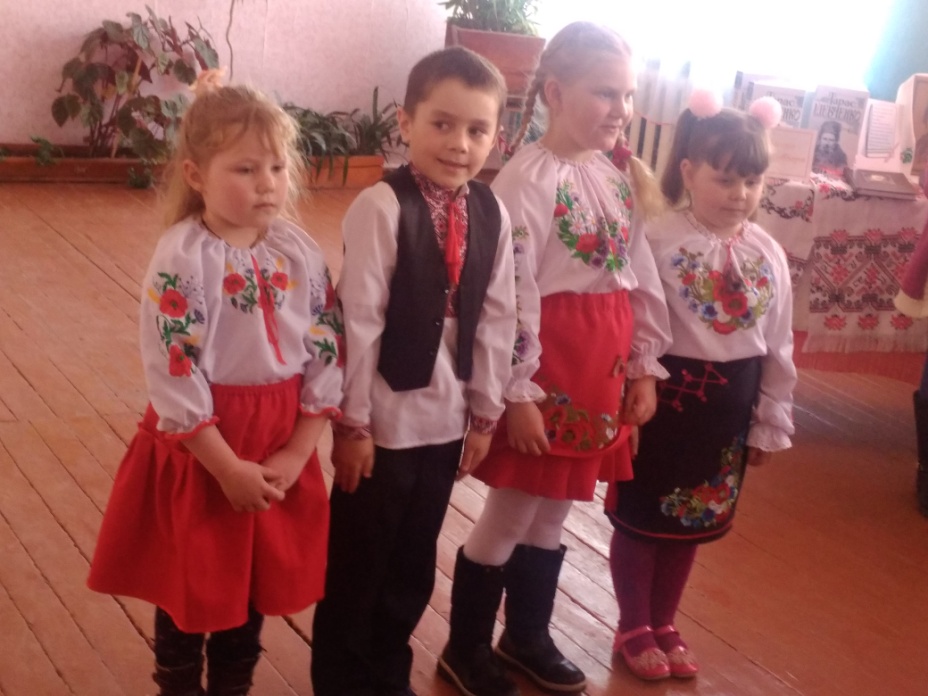 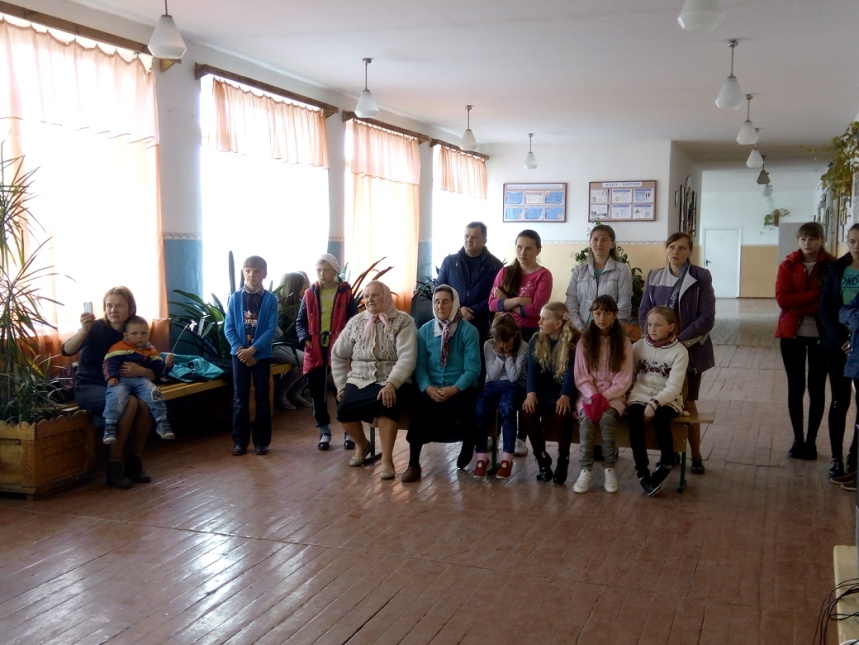 Мамо, сонечко моє!